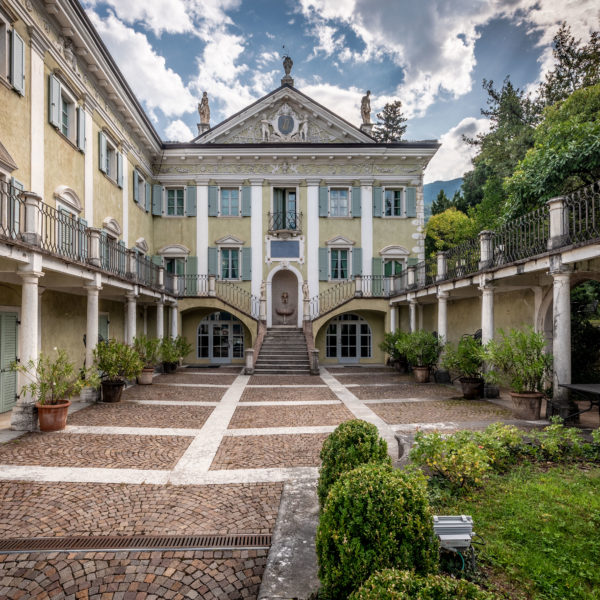 Energy-energy correlators in CMS pp and ALEPH e+e- data
Yi Chen (Vanderbilt U.) , Hannah Bossi (MIT)
Yen-Jie Lee (MIT)
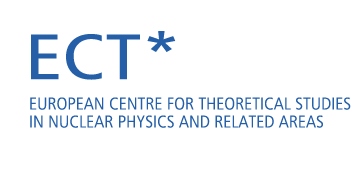 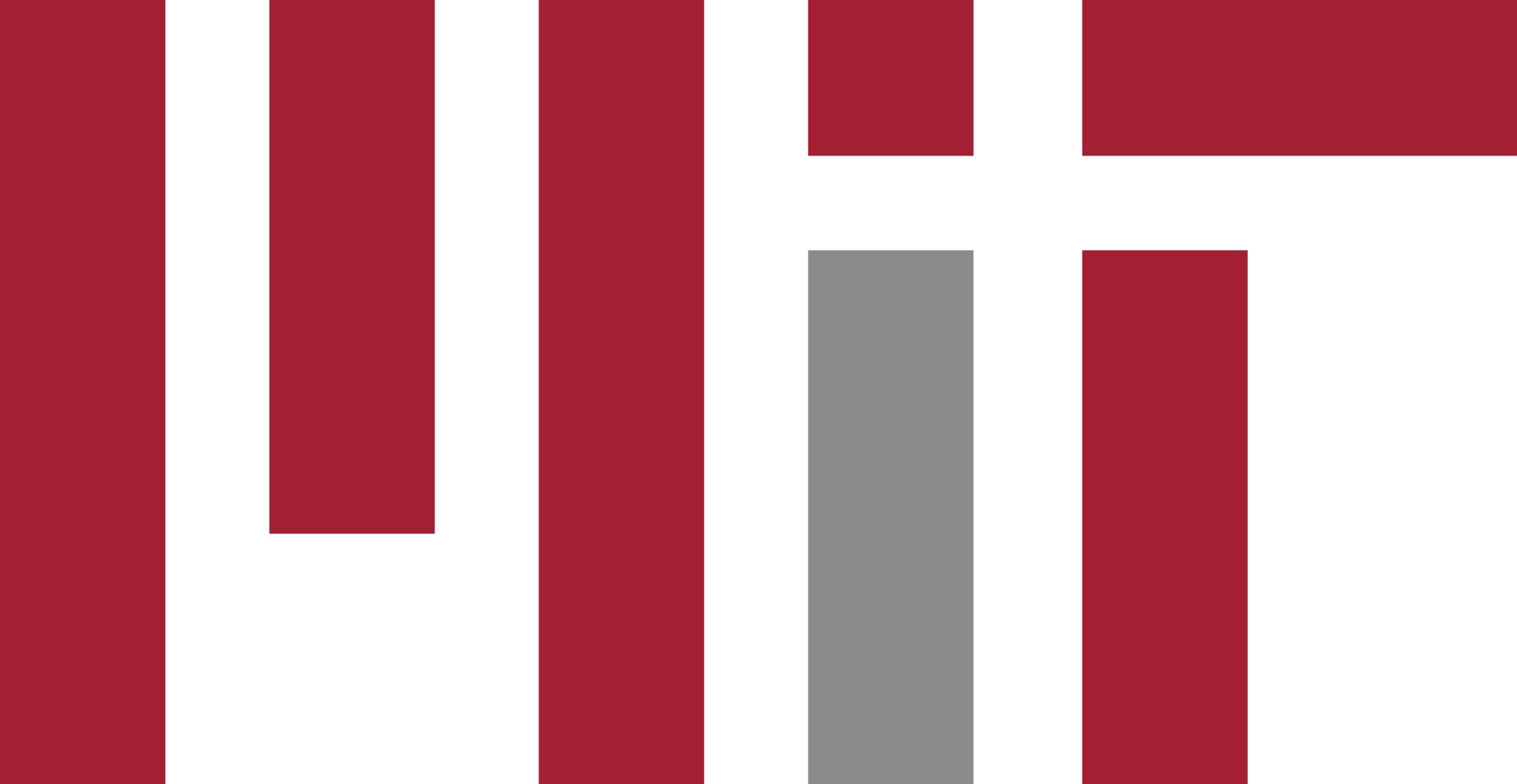 New jet quenching tools to explore equilibrium and non-equilibrium dynamics in heavy-ion collisions
ECT*, Trento, Italy
13th February, 2024
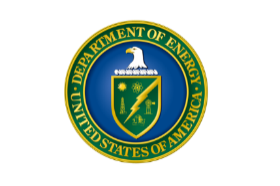 MIT HIG group's work was supported by US DOE-NP
1
[Speaker Notes: (0:00) I would like to thank the organizer for the kind invitation to talk about what we learned from collectivity searches in smallest systems]
Motivation
A
A
Monte Carlo generators such as PYTHIA 6, PYTHIA 8, SHERPA and HERWIG are tuned with hadronic event shape observables and hadron spectra in e+ e- 
Then used to predict the jet spectra and substructure in more complicated hadron collisions

EEC in pp: 
New tool for αs extraction
Test on pQCD and compared to event generators. 
Reference for AA 

Jet substructure and EEC in e+e-:
Utilize the new jet clustering tools developed after LEP operation
Revisit EEC with fine binning and extended it to full event.
Further test of event generators, reference of pp
p
p
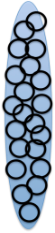 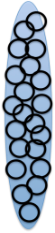 e-
e+
2
EEC in CMS pp and ALEPH e+e-
EEC in pp with CMS
Energy-energy correlators in CMS pp
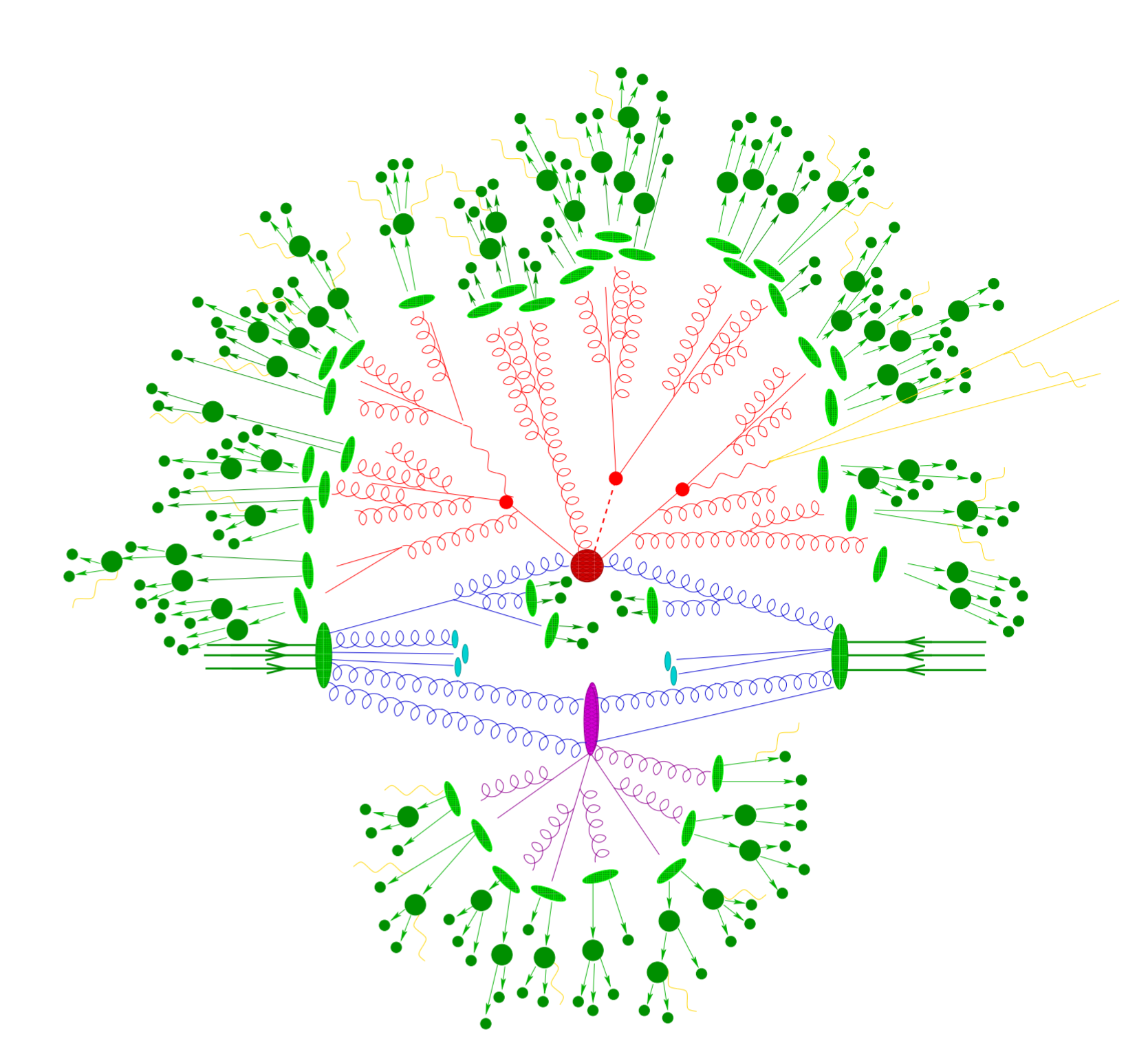 RL
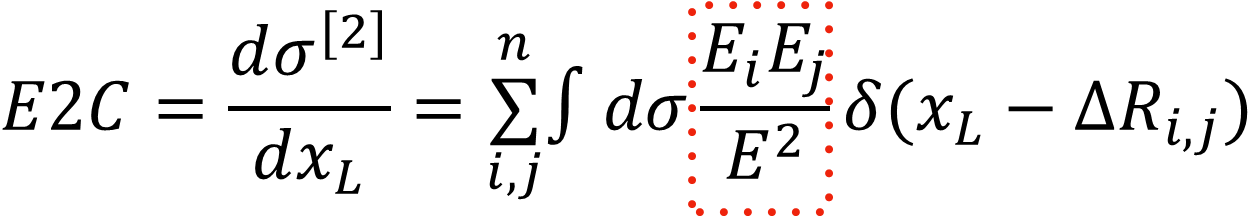 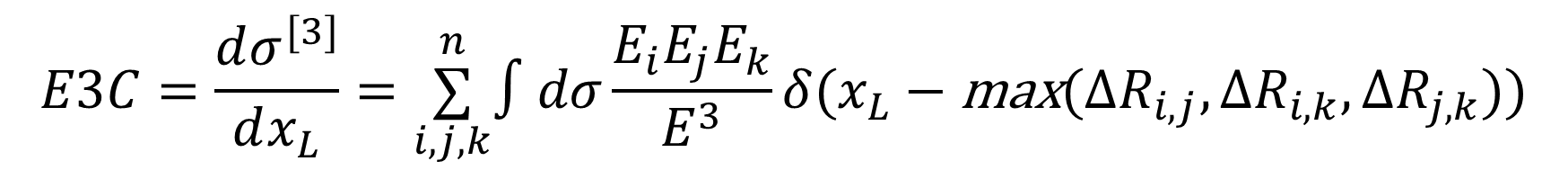 pp
RL
3
EEC in CMS pp and ALEPH e+e-
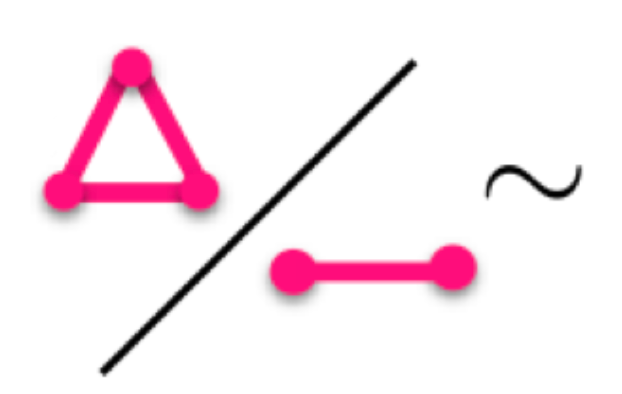 First Measurement of E3C and E3C/E2C in pp
Chen, Gao, Li, Xu, Zhang, and Zhu, arXiv:2307.07510
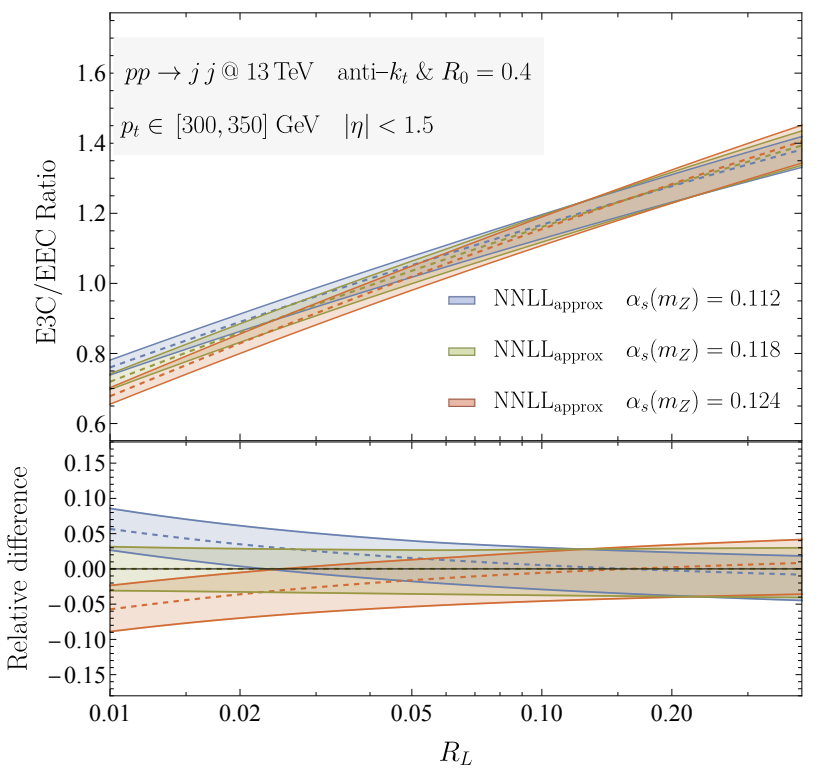 4
EEC in CMS pp and ALEPH e+e-
Analysis Procedure
Particle level
Unfolding:
Event selection:
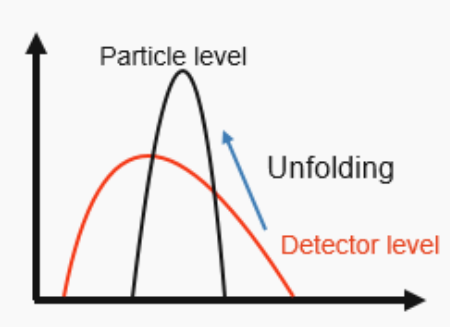 Unfolding
Detector level
Object selection:
Particle level
Detector level
5
EEC in CMS pp and ALEPH e+e-
Confinement
Unfolded E2C in pp at 13 TeV
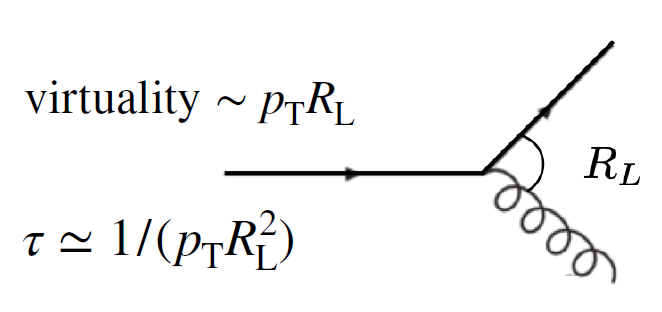 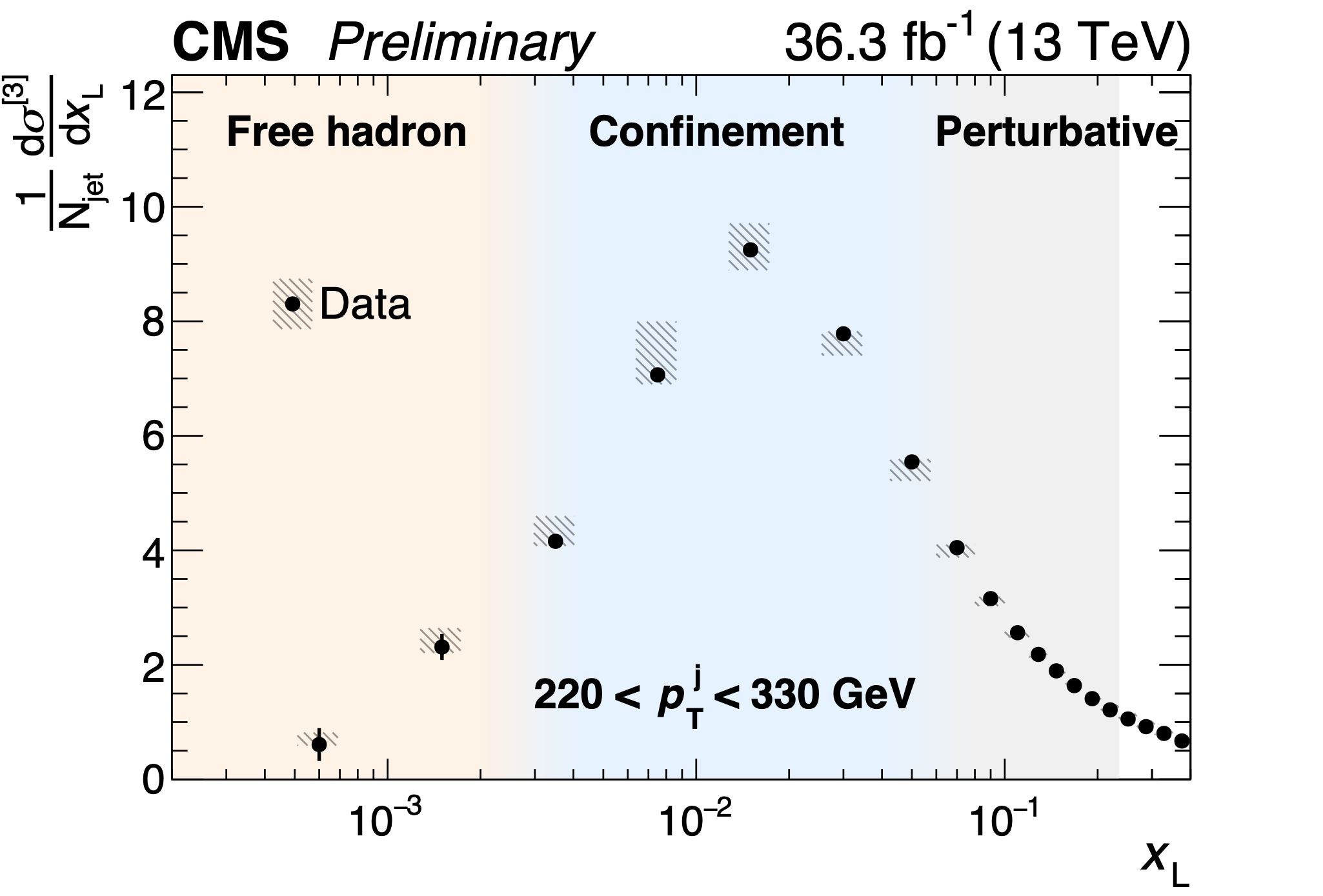 Phase transition 
from parton to hadron
6
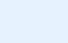 Non-interacting hadron random distribution integer power-law scaling
Interacting partons non-integer scaling
Time
6
EEC in CMS pp and ALEPH e+e-
Unfolded E2C vs MC Generators in pp at 13 TeV
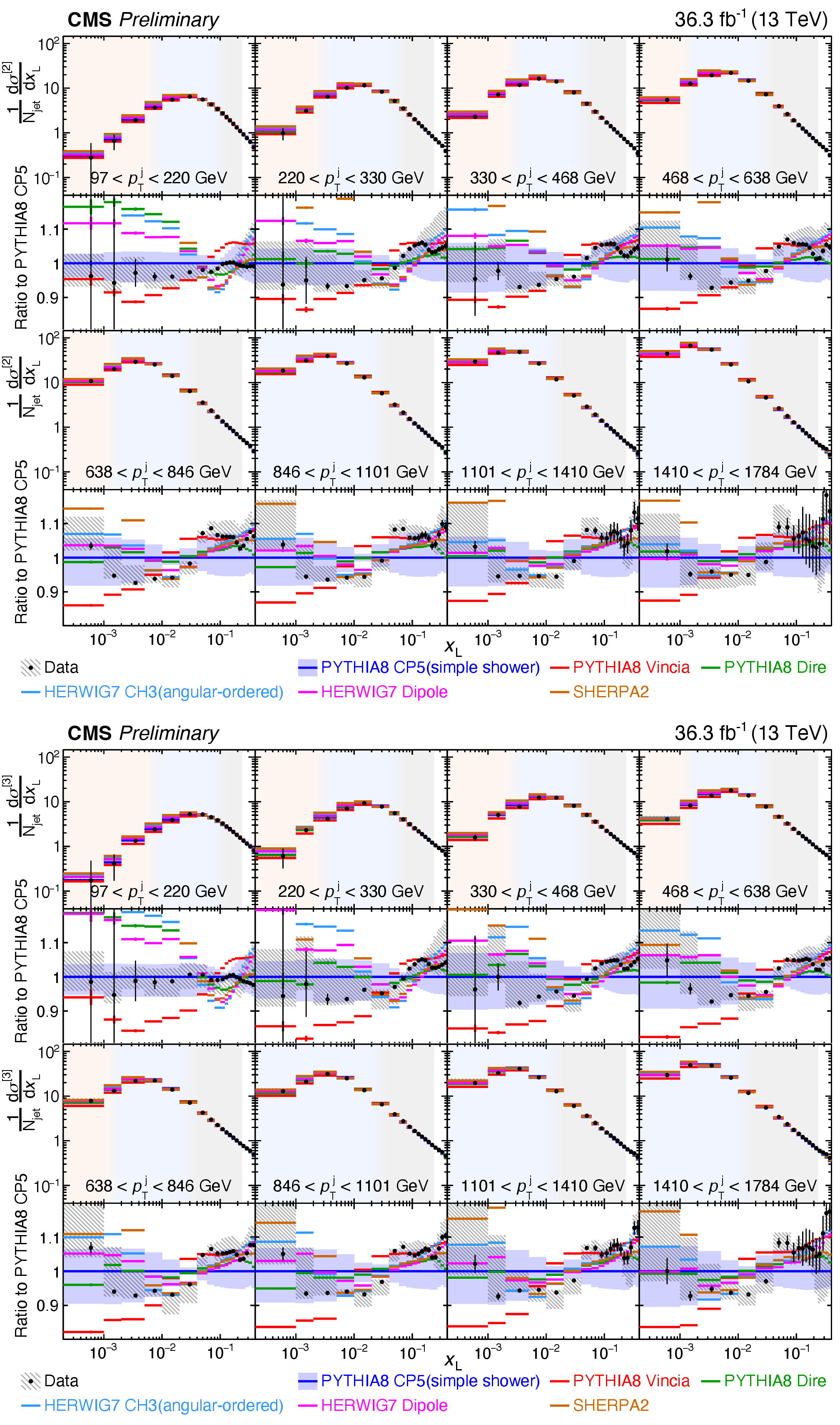 Results compared to PYTHIA8, HERWIG and SHERPA2

None of the generator fully describes the E2C data

Spread of the predictions from generators at the 10-20% level

Peak position at around pTXL~ 2-3 GeV
7
EEC in CMS pp and ALEPH e+e-
Unfolded E2C vs. Jet pT
Boundary shifts with jet pT
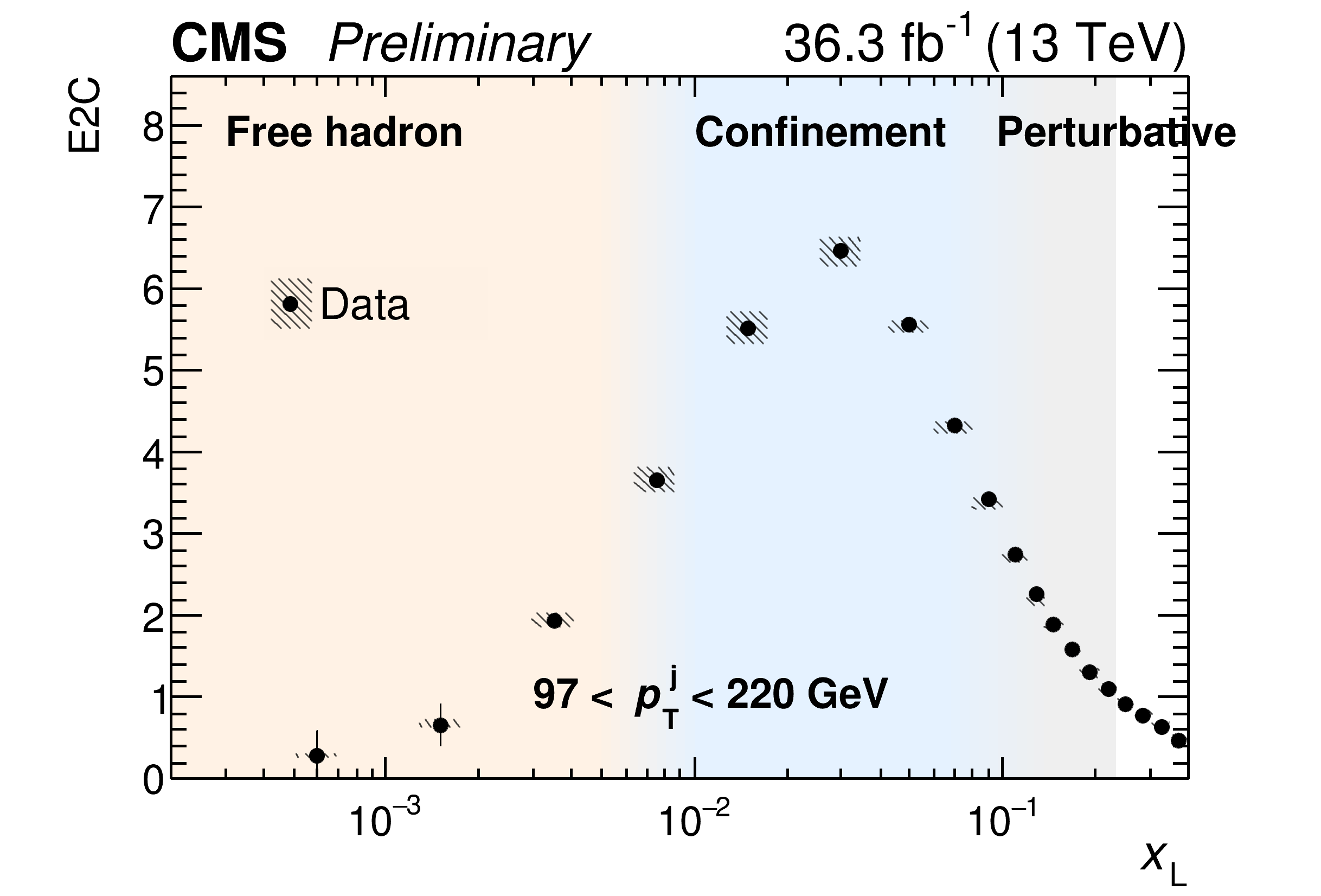 Boundary
8
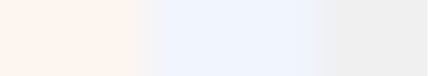 Time
8
EEC in CMS pp and ALEPH e+e-
E3C/E2C ratios as a function of Jet pT
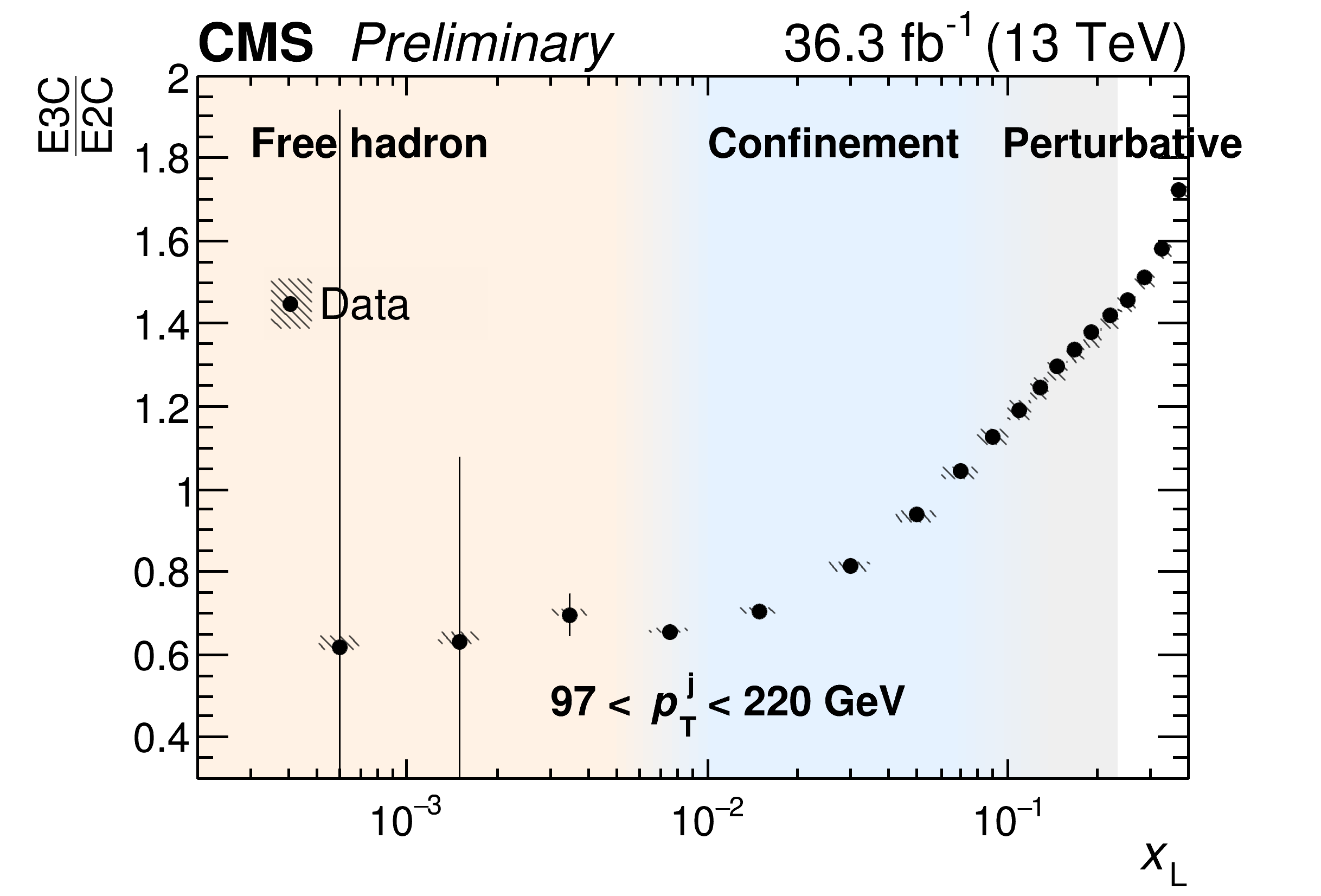 9
9
EEC in CMS pp and ALEPH e+e-
Extraction of αs by data NNLL comparison
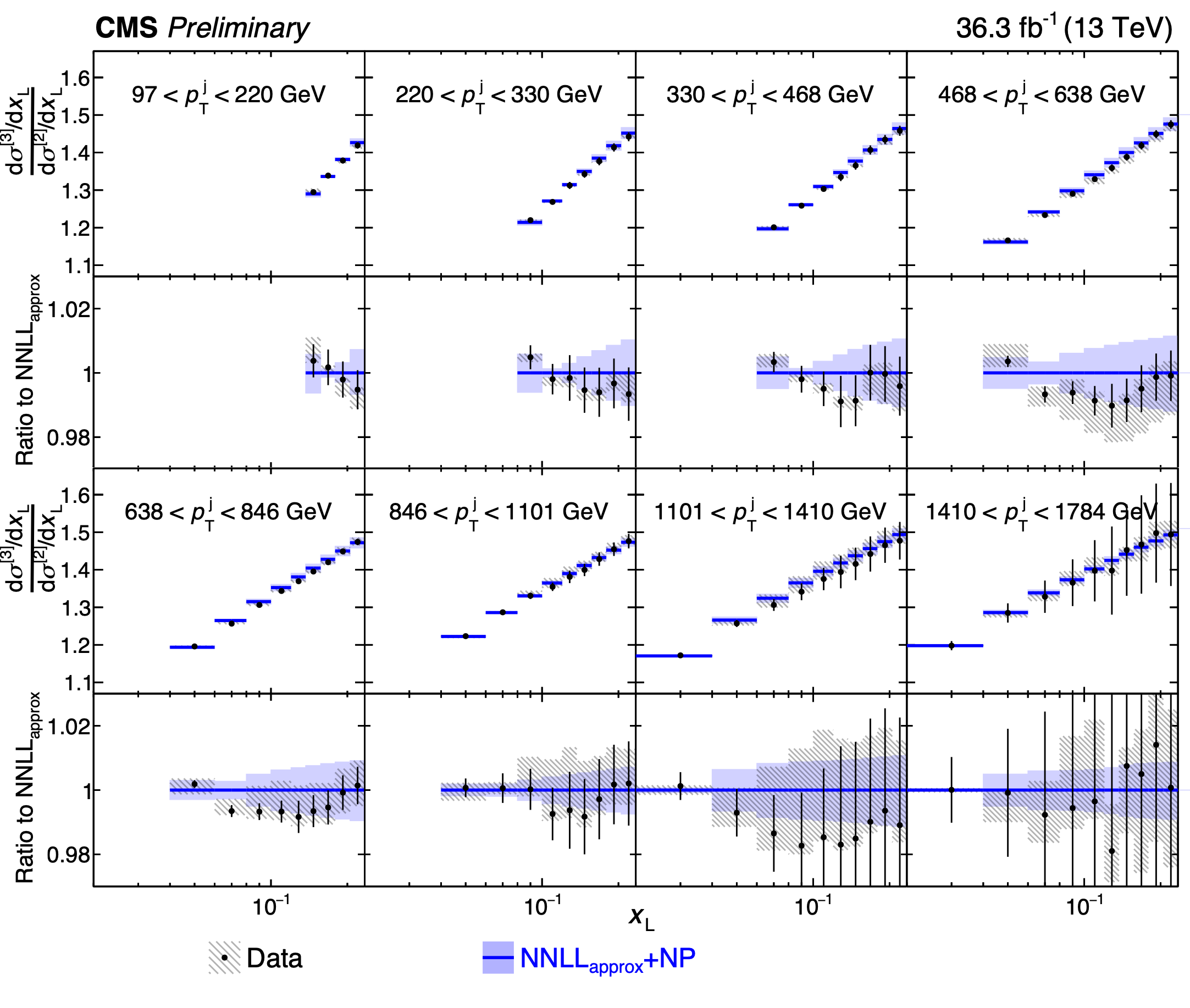 Shape of data agrees with within uncertainty

Theory systematics includes:
 (shape only，no normalization effect)
QCD scale of NNLL prediction
Hadronization factors
QCD scale in hard scattering
Underlying event + parton shower tune
PDF

Extracted coupling constant:
Error band: shape only
Neutral hadron energy scale
Covariance matrix
10
10
EEC in CMS pp and ALEPH e+e-
Jets and energy-energy correlators in e+e-
e+e-
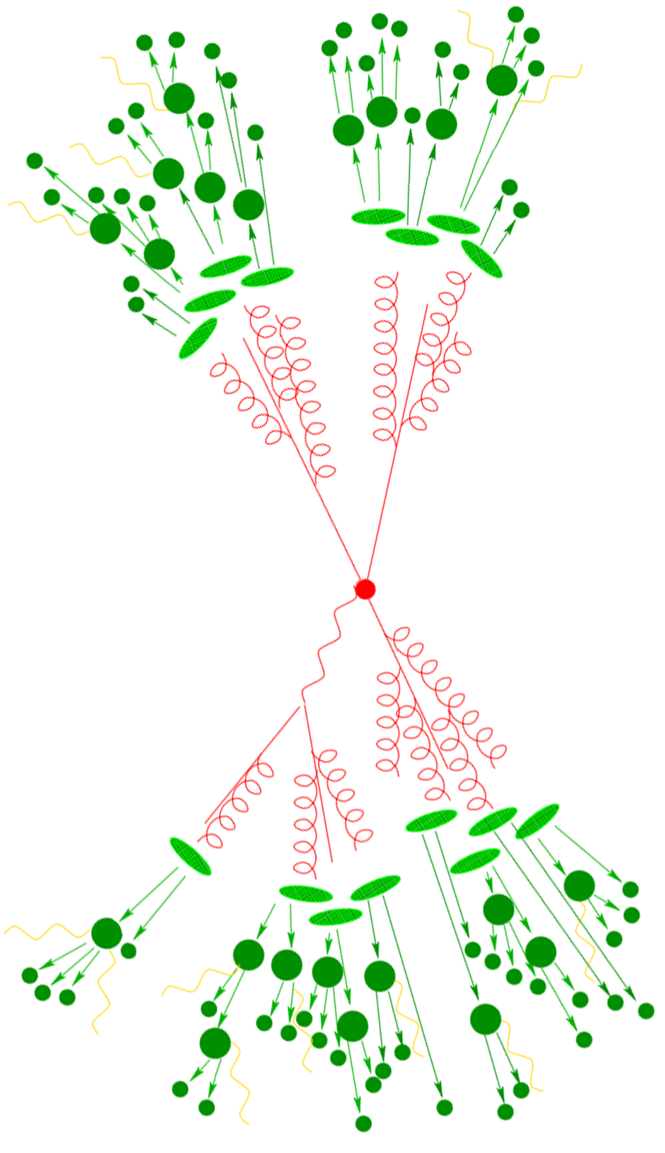 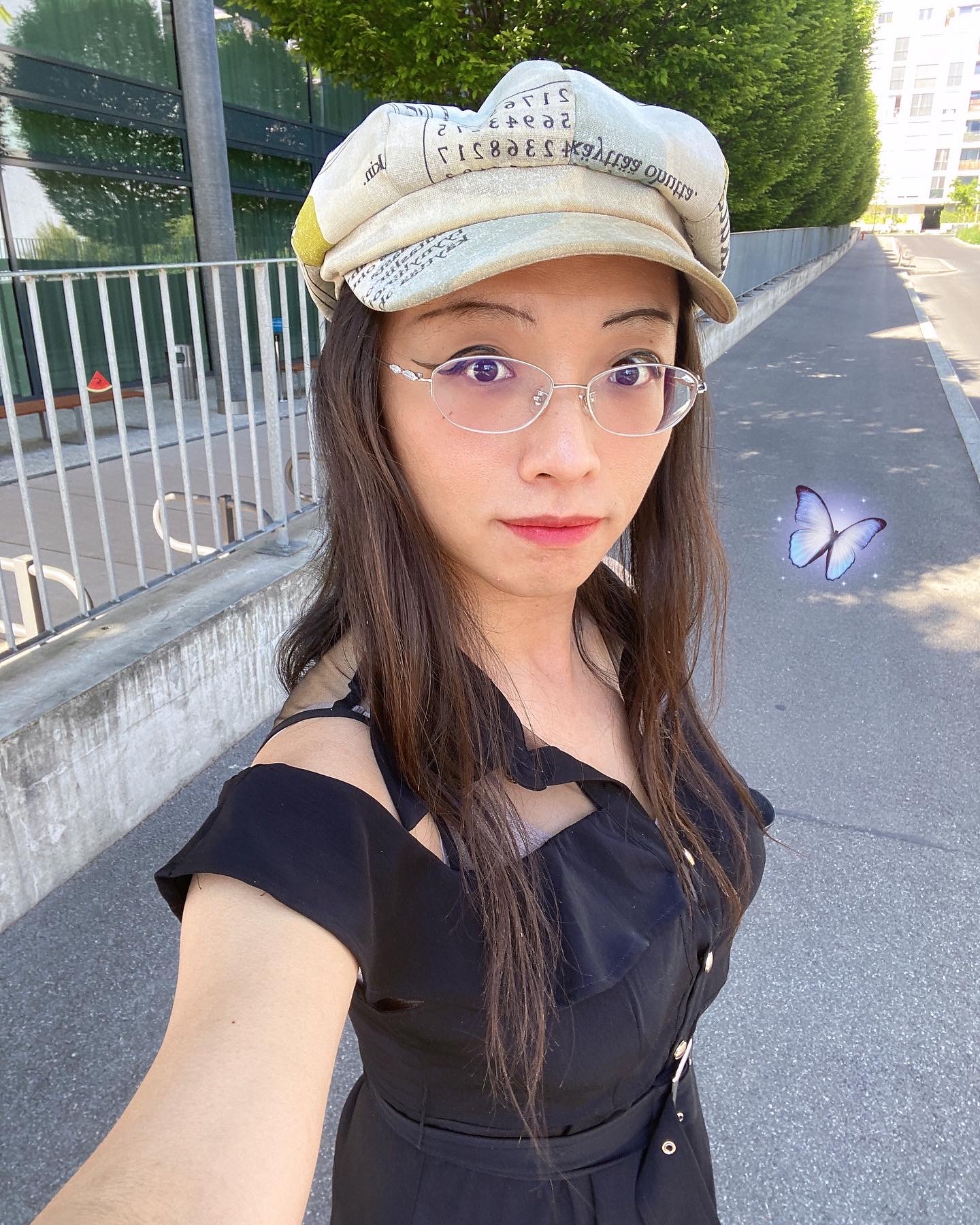 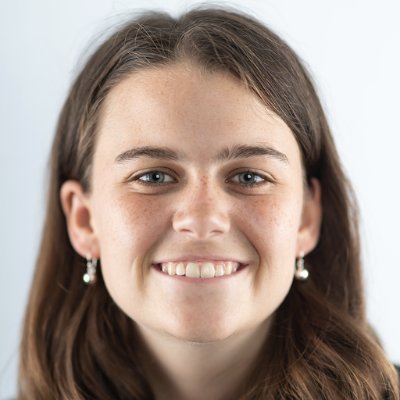 Hannah Bossi (MIT)
Yi Chen (Vanderbilt U.)
11
EEC in CMS pp and ALEPH e+e-
Jet in Electron-Positron Annihilation
Jets in e+e- with identical algorithms as those used in hadron colliders are of great interest
No gluonic initial state radiation 
No complications of parton distribution functions
No beam remnants and multi-parton interactions
 Cleanest test of pQCD and phenomenological models
Serve as a reference for the pp and future EIC measurements

Inform the QCD studies at the future FCC.
p
p
pp
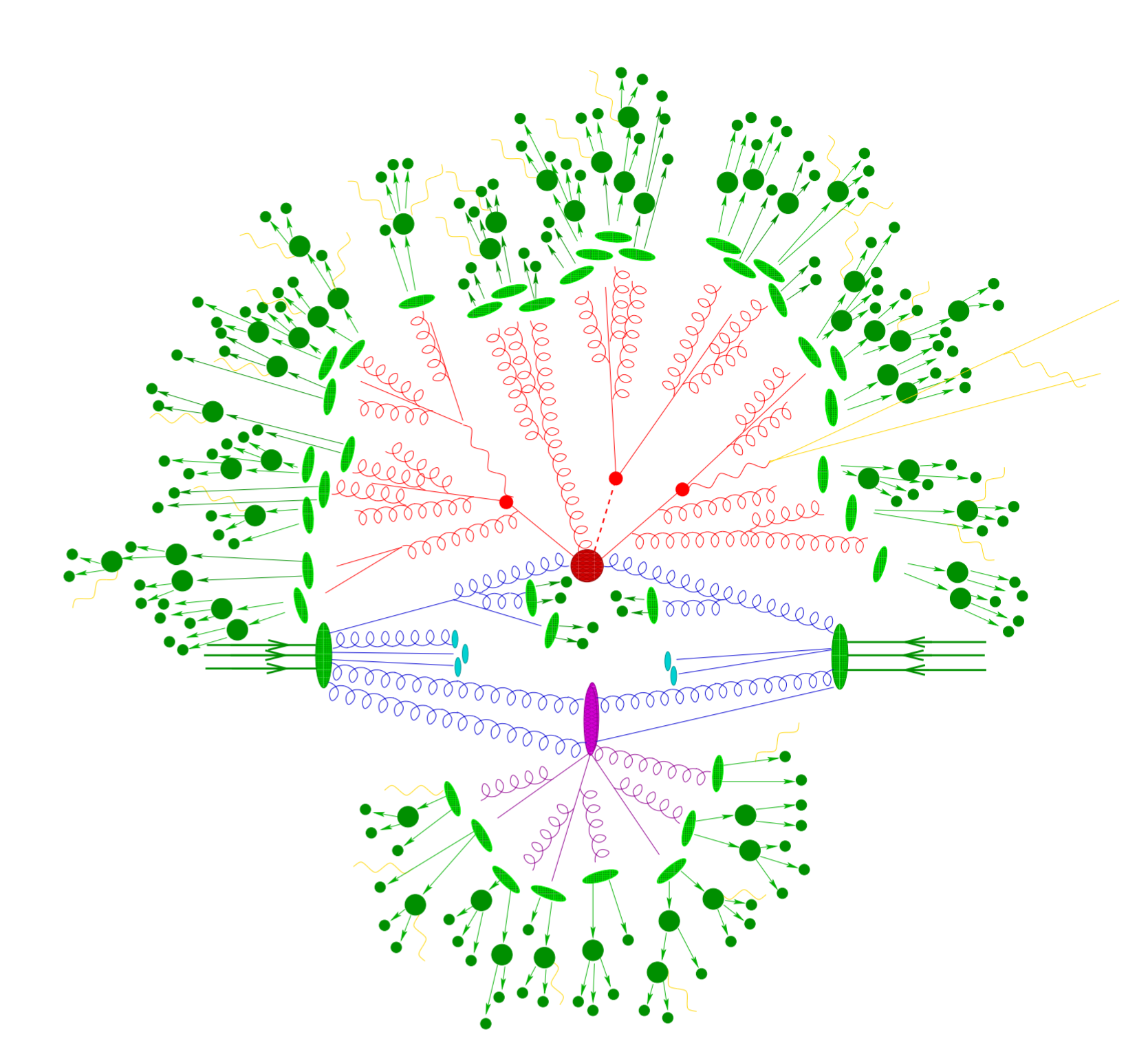 e+e-
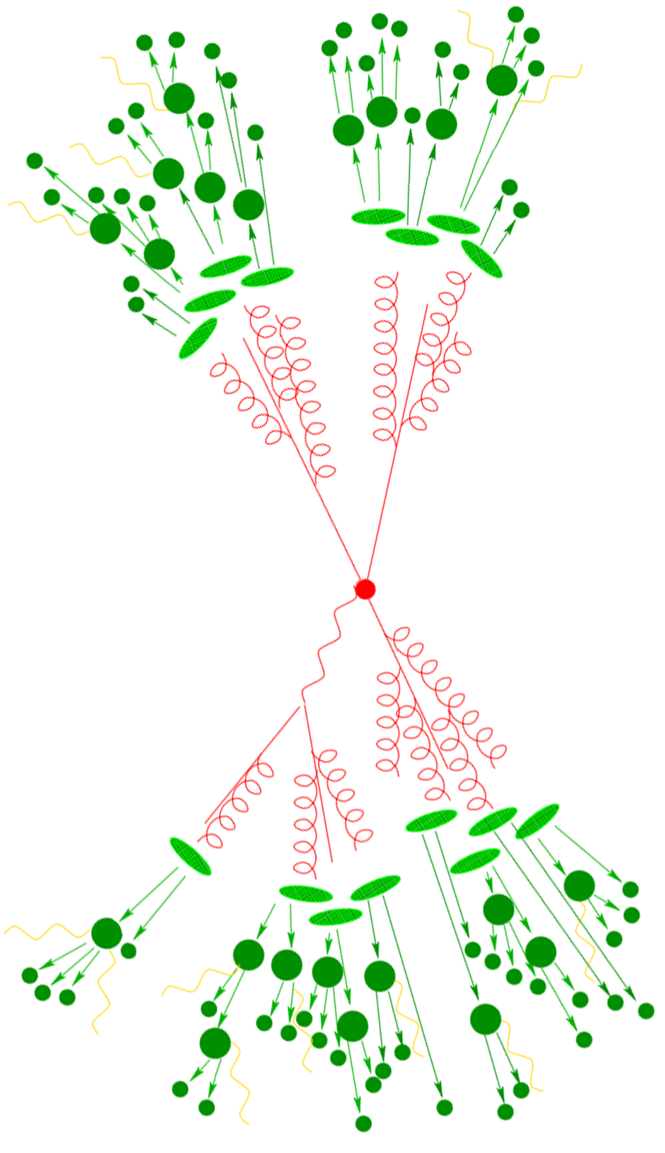 A
e-
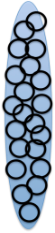 e-
e+
12
EEC in CMS pp and ALEPH e+e-
Inclusive Jet Spectrum vs. Generators
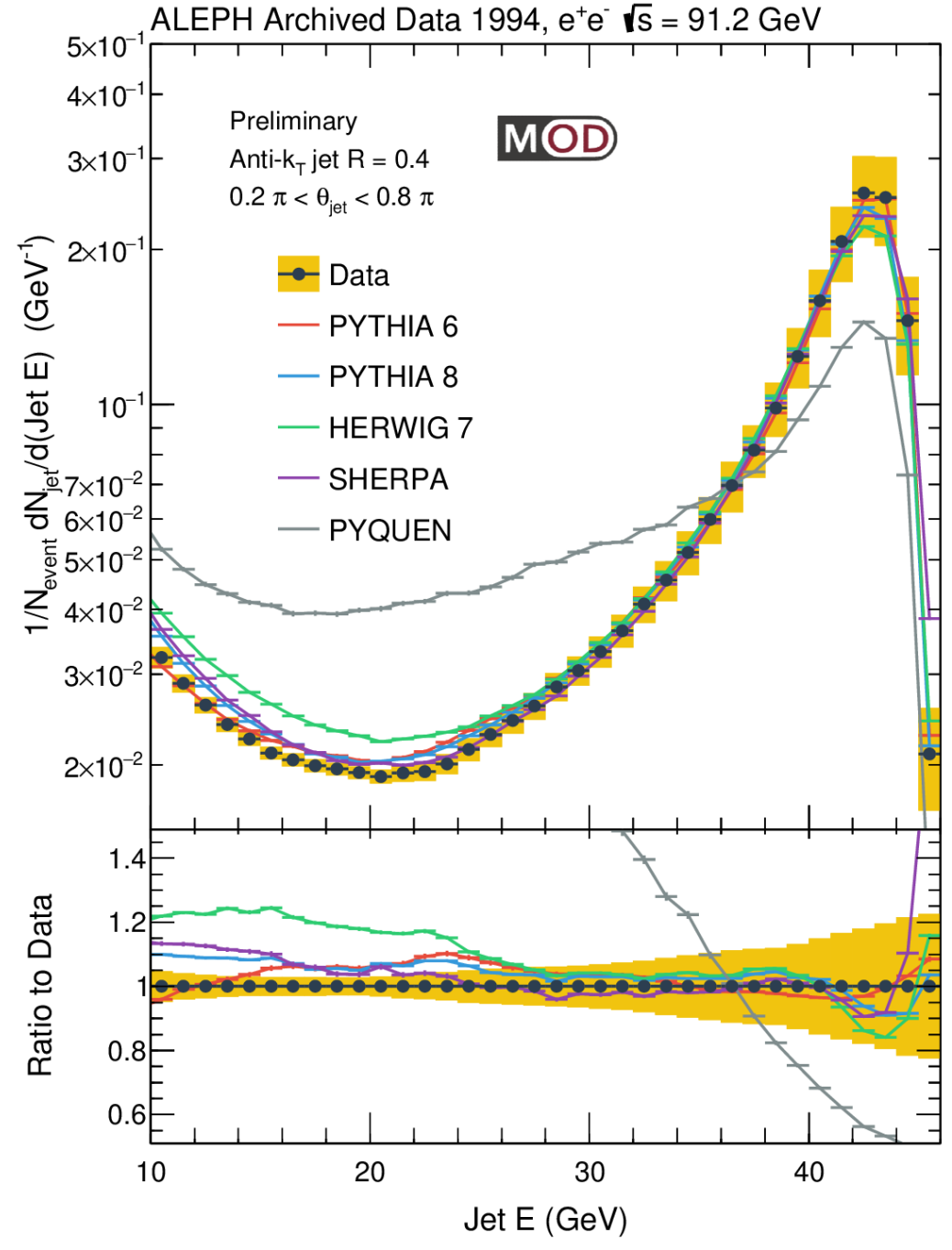 The closest observable to the jet spectra analyses in hadron-hadron collisions!

Peak at around 43 GeV: from                    and parton shower of the (anti-)quark almost fully captured by the anti-kT algorithm with R=0.4
Minimum at around 20 GeV
At low E: increase due to a large number of jets from soft emissions or combinatorial

Generators capture those general features, overpredict the spectra at low jet E
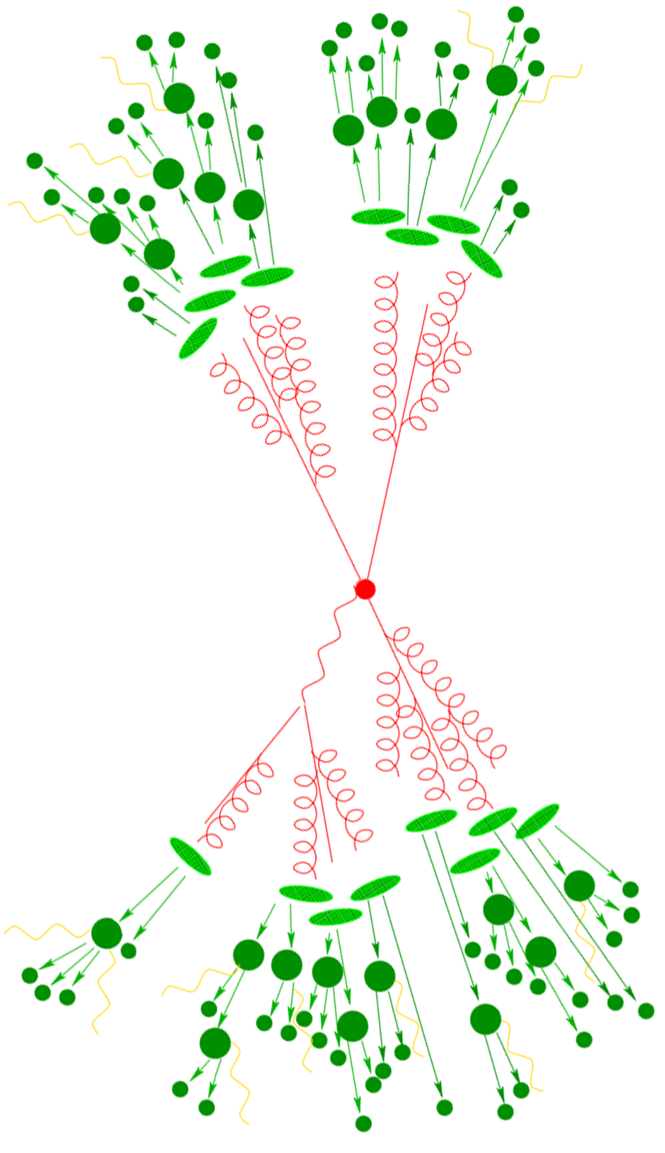 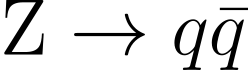 e-
e+
MITHIG-MOD-21-001
arXiv:2111.09914
JHEP 06 (2022) 008
13
EEC in CMS pp and ALEPH e+e-
Groomed Jet Radius RG vs. Event Generators
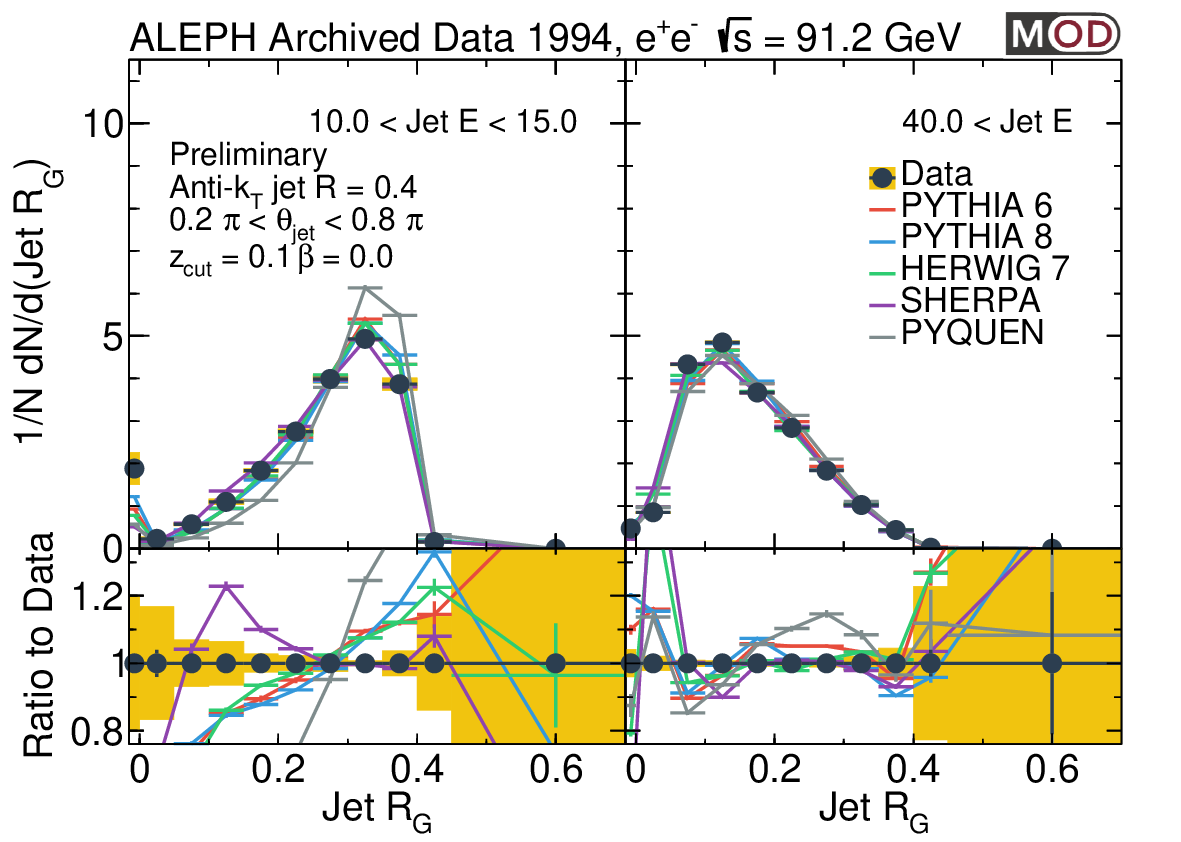 High jet E (mainly quark jets):
Peak at smaller RG value
Generators give a better description of the data


Low jet E (mainly from soft emissions and combinatorial):
Peak at larger RG value as one would expect
SHERPA gives a better description of the data
PYTHIA 6, PYTHIA 8, HERWIG, and PYQUEN overpredict the RG
MITHIG-MOD-21-001
arXiv:2111.09914
JHEP 06 (2022) 008
Low jet E
High jet E
14
EEC in CMS pp and ALEPH e+e-
Definition of EEC in e+e-
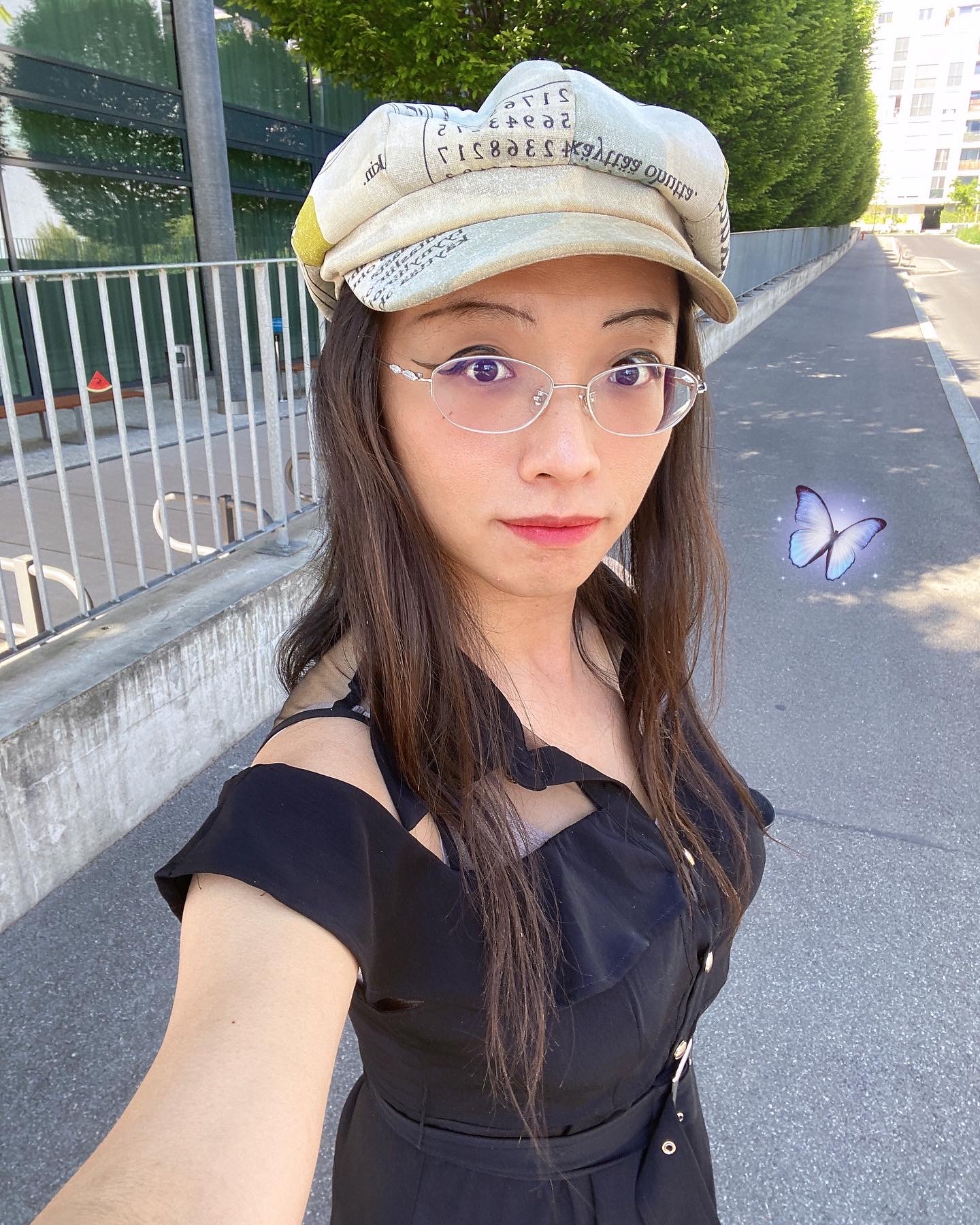 No Jet reconstruction, Full event



Sum over pairs of charged particles in the event
Normalize by total energy E in the event (91.2 GeV by definition in LEP1)
ΘL is the opening angle (in rad.) as opposed to the RL or xL which is eta-phi
Average over all events considered

Similar for 3-particle or higher correlators
For N-particle correlators, ΘL is defined as the largest angle of the pairs
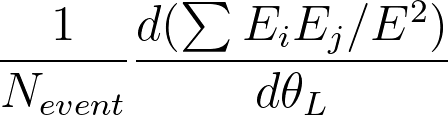 Yi Chen (Vanderbilt U.)
ΘL
E2C
E3C
ΘL
15
EEC in CMS pp and ALEPH e+e-
EEC in e+e-: Extending to back-to-back region
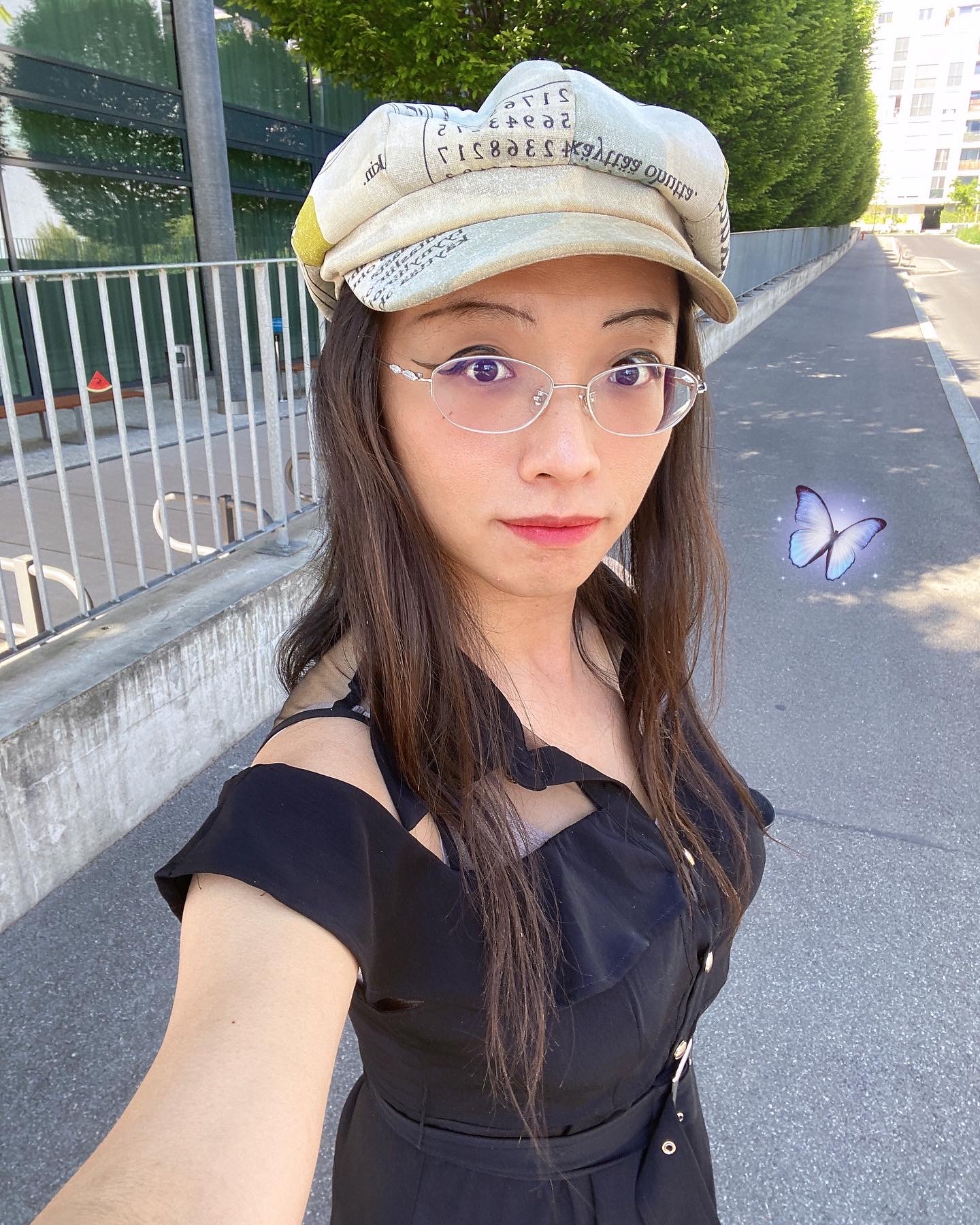 Back-to-back (Sudakov Limit) 
At Θ ~ π
Study correlations of the full set of particles, not just those within jets
Not possible to explore with jet substructure 
Presents a unique opportunity in e+e-! 
Important ingredient into theory calculations to control non-perturbative effect
Similar to collinear limit, this can also be used to study confinement transition and strong coupling constant
Yi Chen (Vanderbilt U.)
e+e-
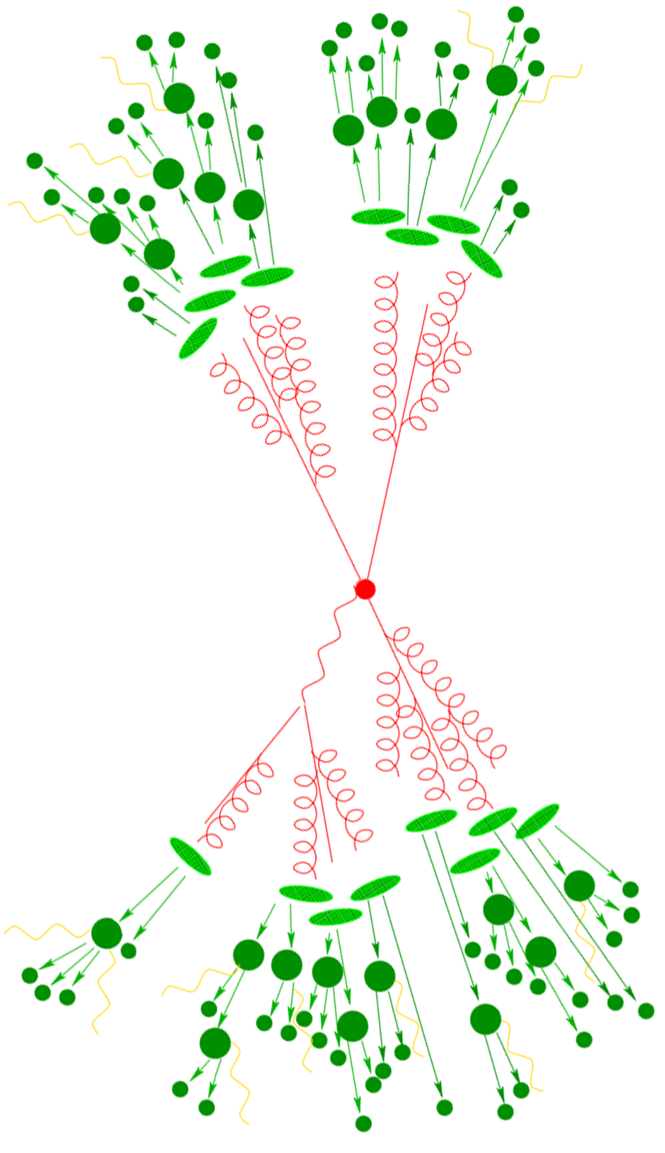 Back to back ΘL~ π
Collinear ΘL~ 0
16
EEC in CMS pp and ALEPH e+e-
2-Particle EEC (E2C) from Archived MC
Presented in double-log-x scale to focus on the tail region
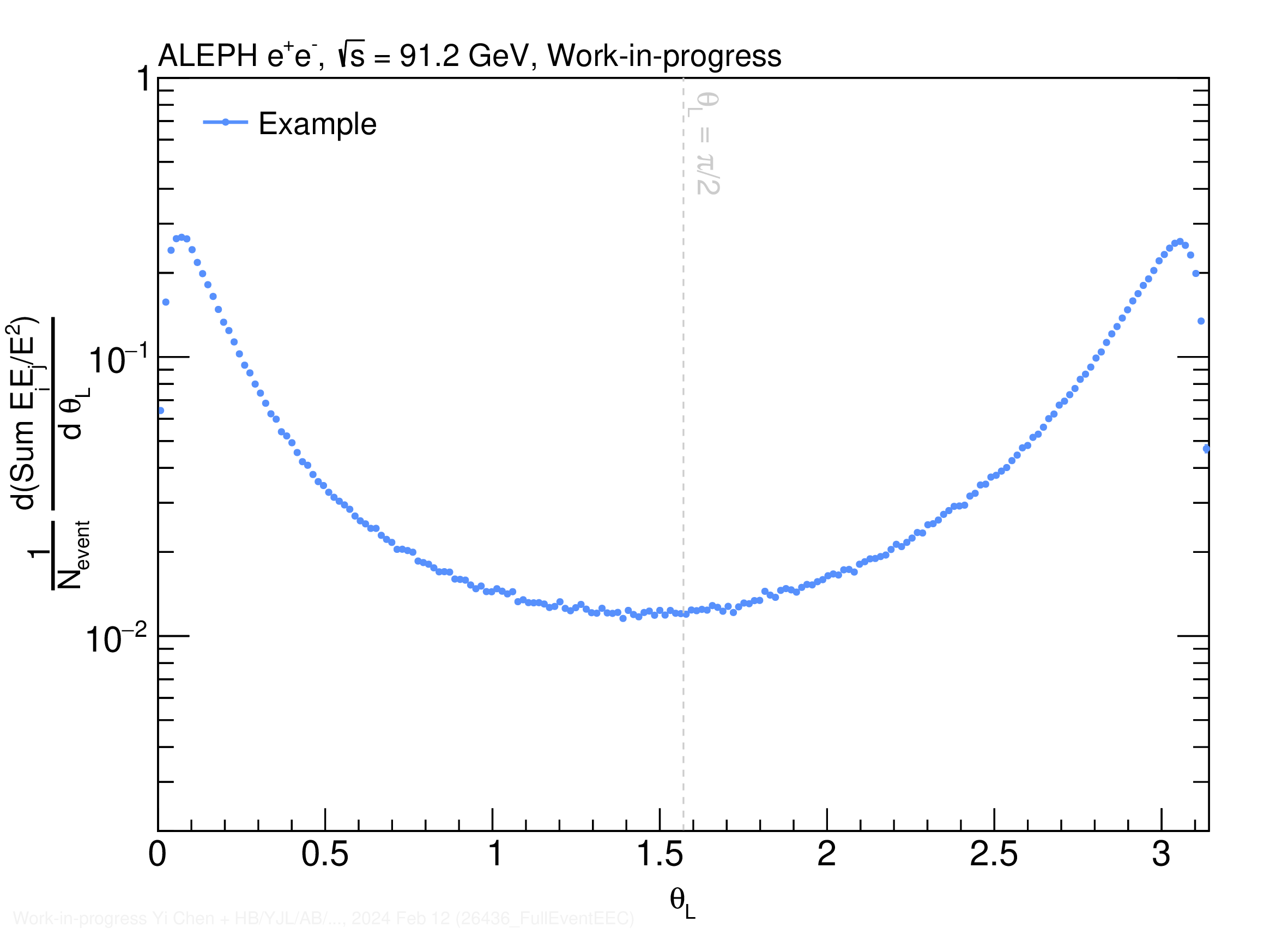 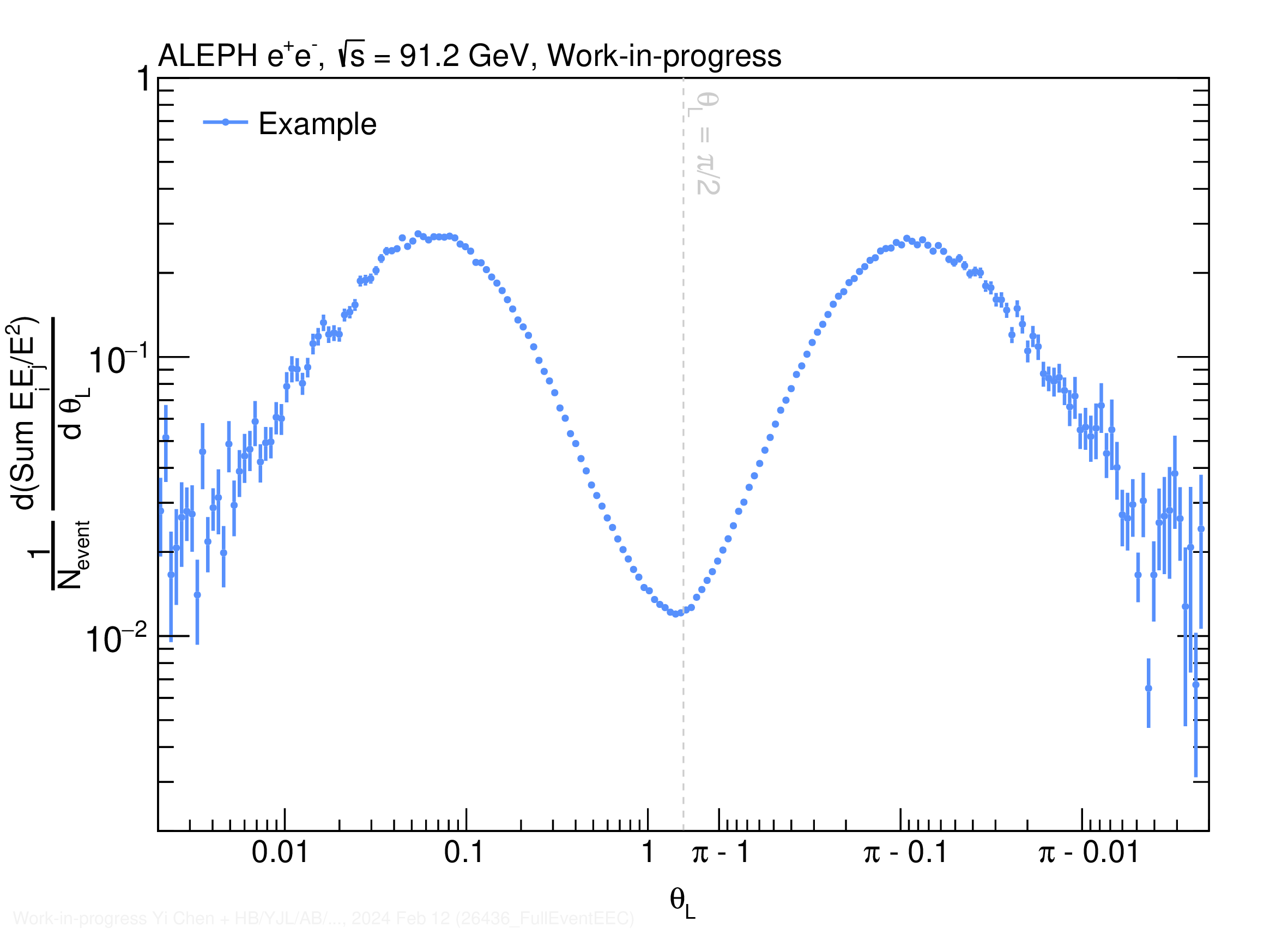 Log scale​ [0,π/2]
Flipped log scale​ π-[0,π/2]
17
EEC in CMS pp and ALEPH e+e-
E2C from MC Generators
Dominant structures
Dijet back to back
Left peak is what people are familiar with
No reason to be symmetric a priori
Left peak (collinear)
Parton shower region
Different shower, different slope
Hadronization region
MCs roughly parallel to each other
Peak location
Correspond to 45 GeV scale
Different MC are a bit different
Right peak (back-to-back)
Also a peak and transition betweenSudakov limit and parton shower
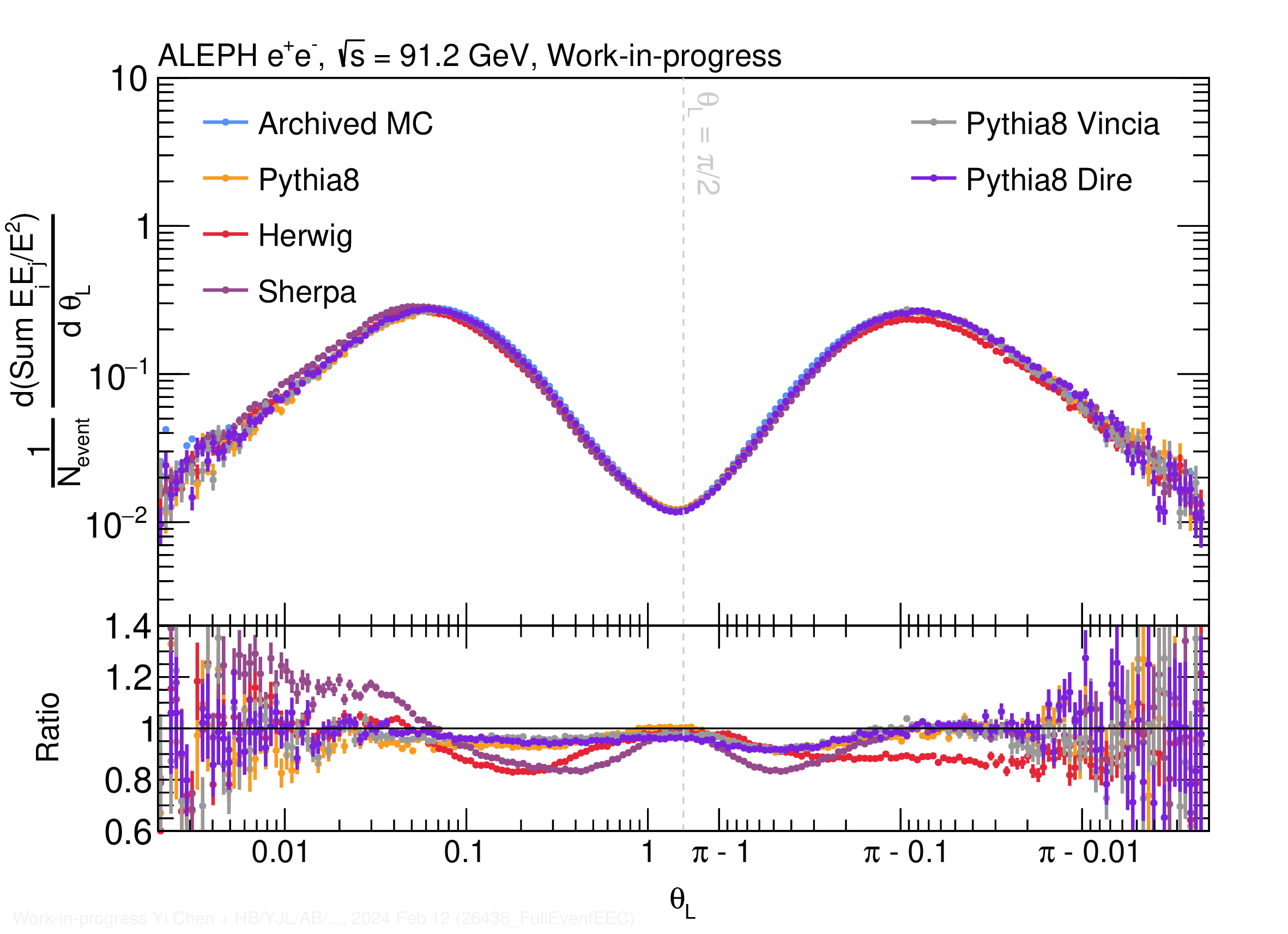 ΘL
18
EEC in CMS pp and ALEPH e+e-
E2C from MC in pp and e+e-
Similar MC hierarchy between e+e- generators and pp generators (SHERPA->HERWIG->PYTHIA)
Larger xL not comparable due to jet boundary effects in pp measurement
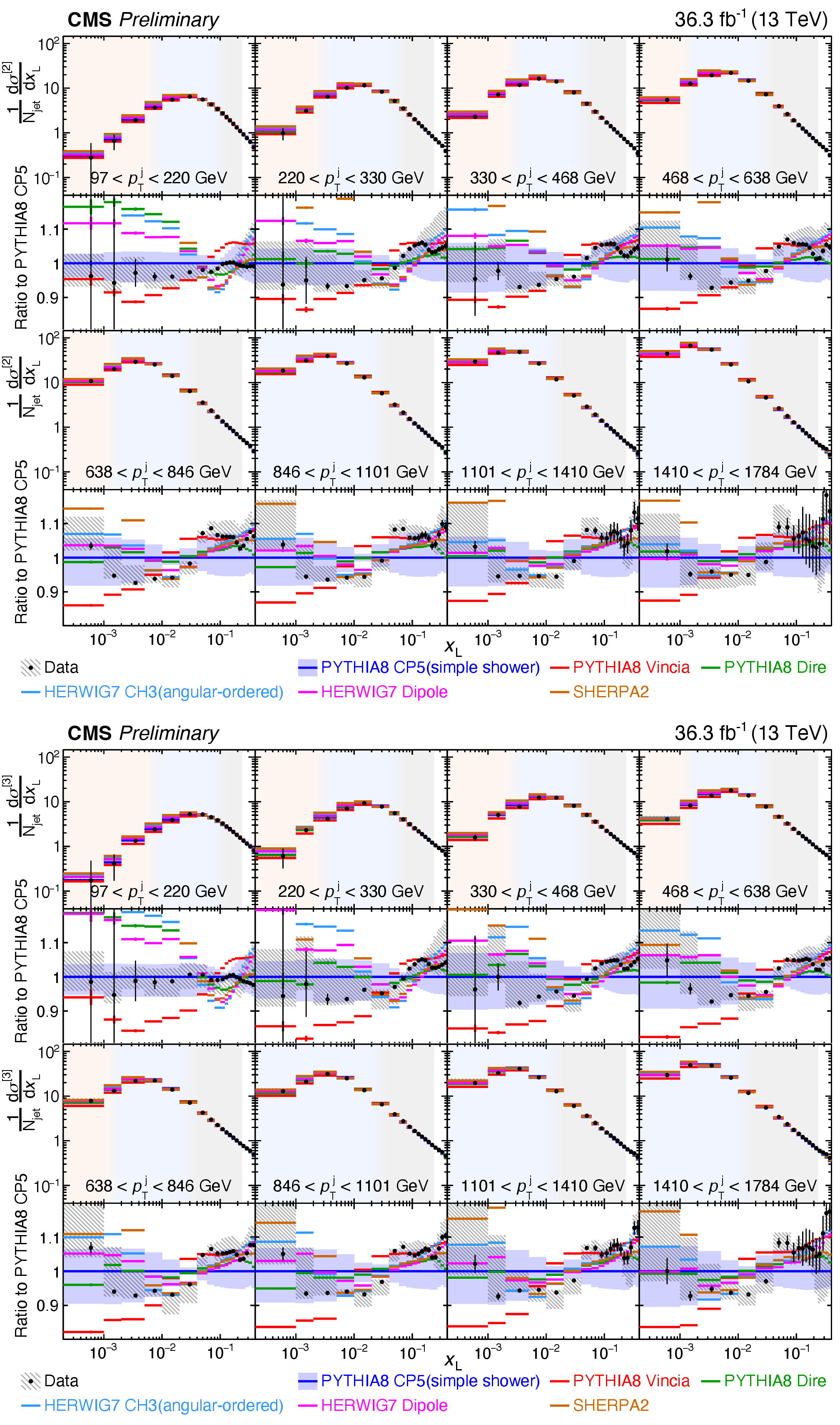 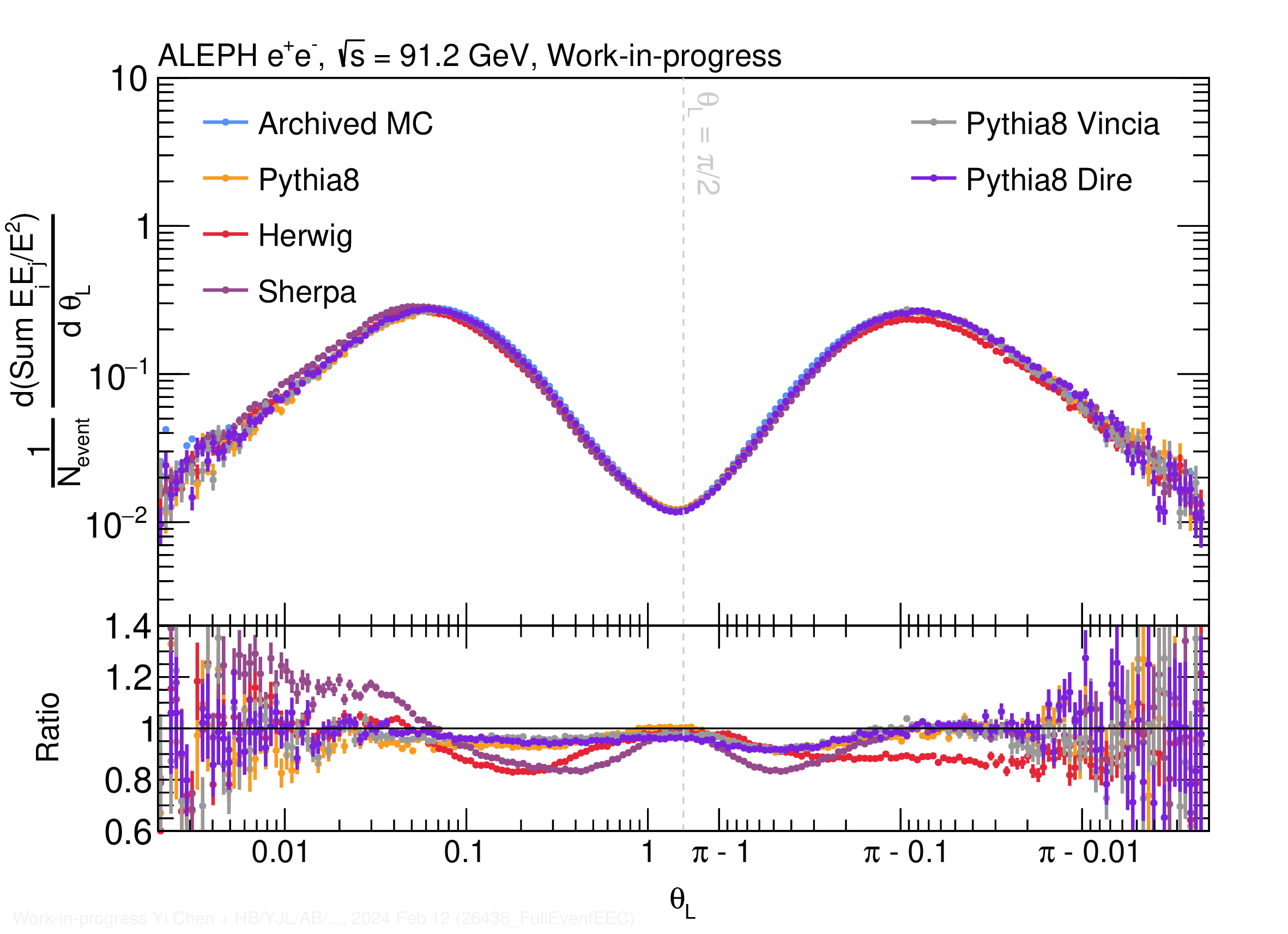 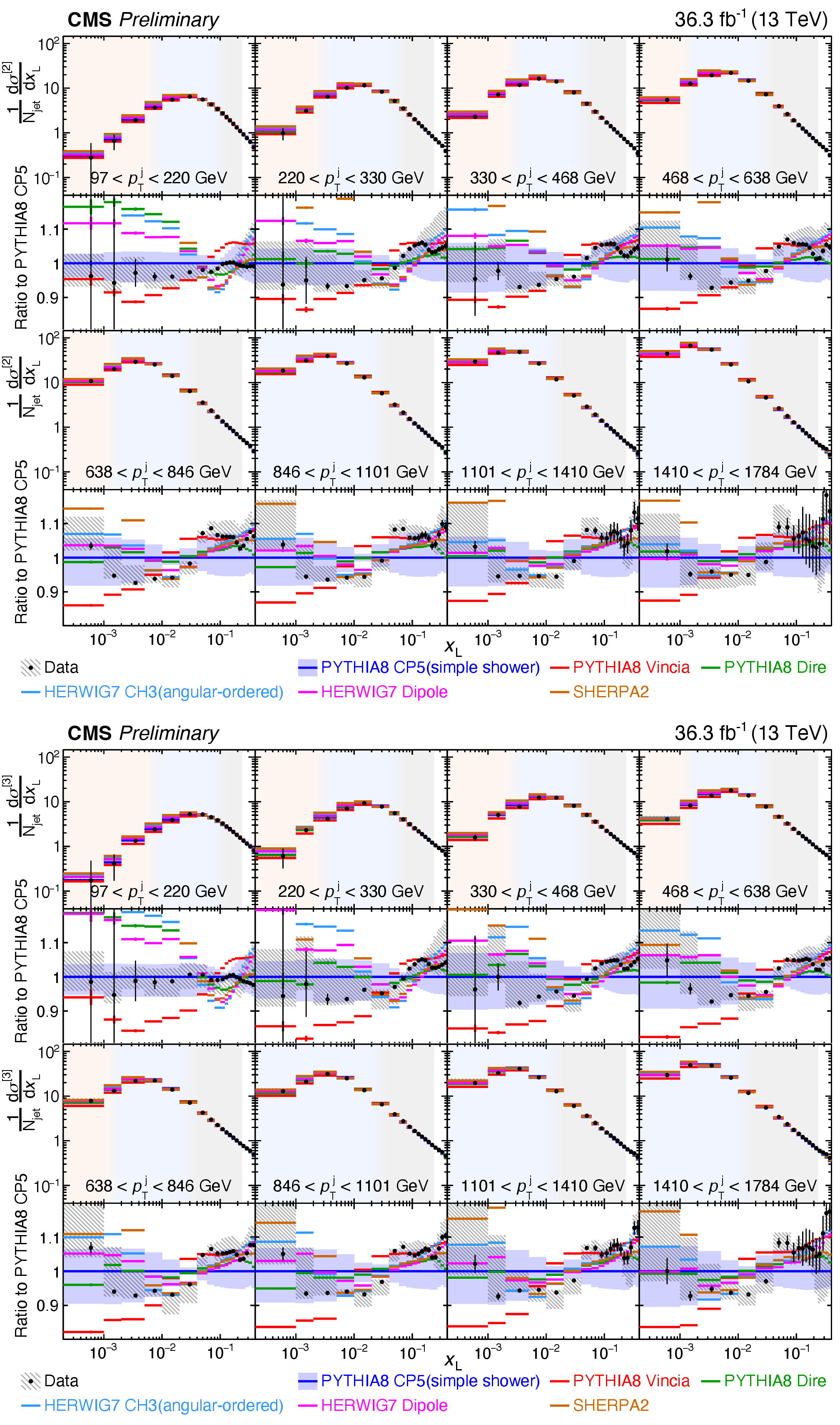 CMS
pp  13 TeV
ΘL
RL
19
EEC in CMS pp and ALEPH e+e-
Comparison between E2C with Jet Mass
Mass scale for SHERPA is smaller --> smaller SHERPA angular scale in EEC
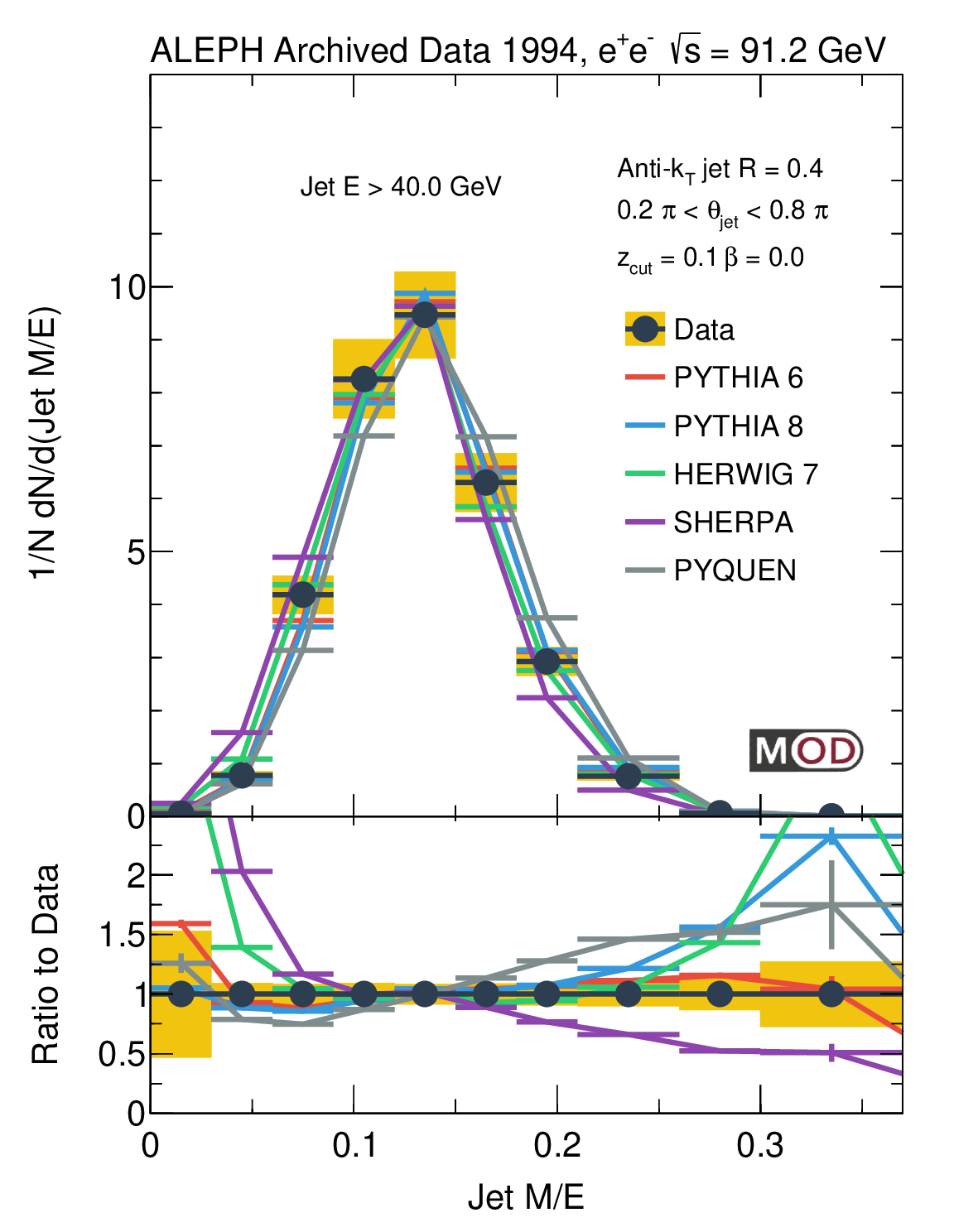 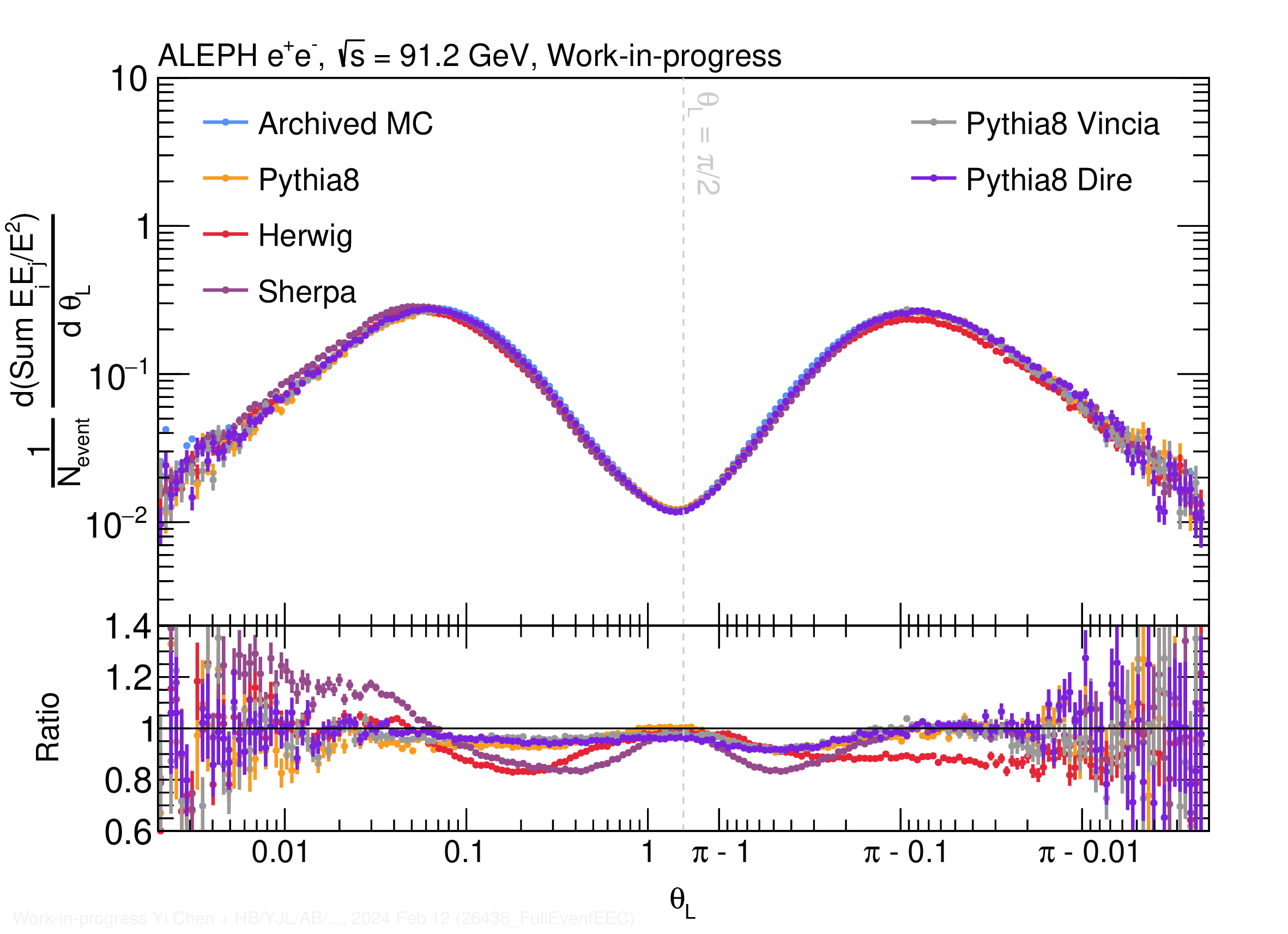 ΘL
MITHIG-MOD-21-001
arXiv:2111.09914
JHEP 06 (2022) 008
20
EEC in CMS pp and ALEPH e+e-
3-particle EEC (E3C) from MC in e+e-
E3C is by definition not symmetric
Due to intrinsic max(pair)  
Other variants of E3C are possible
At the away-side
Dominant contribution from dijet
Mostly 1 particle from one shower +2 particles from the other shower
Agreement between MC generatorssimilar to E2C:
The predictions differ by up to 20%!
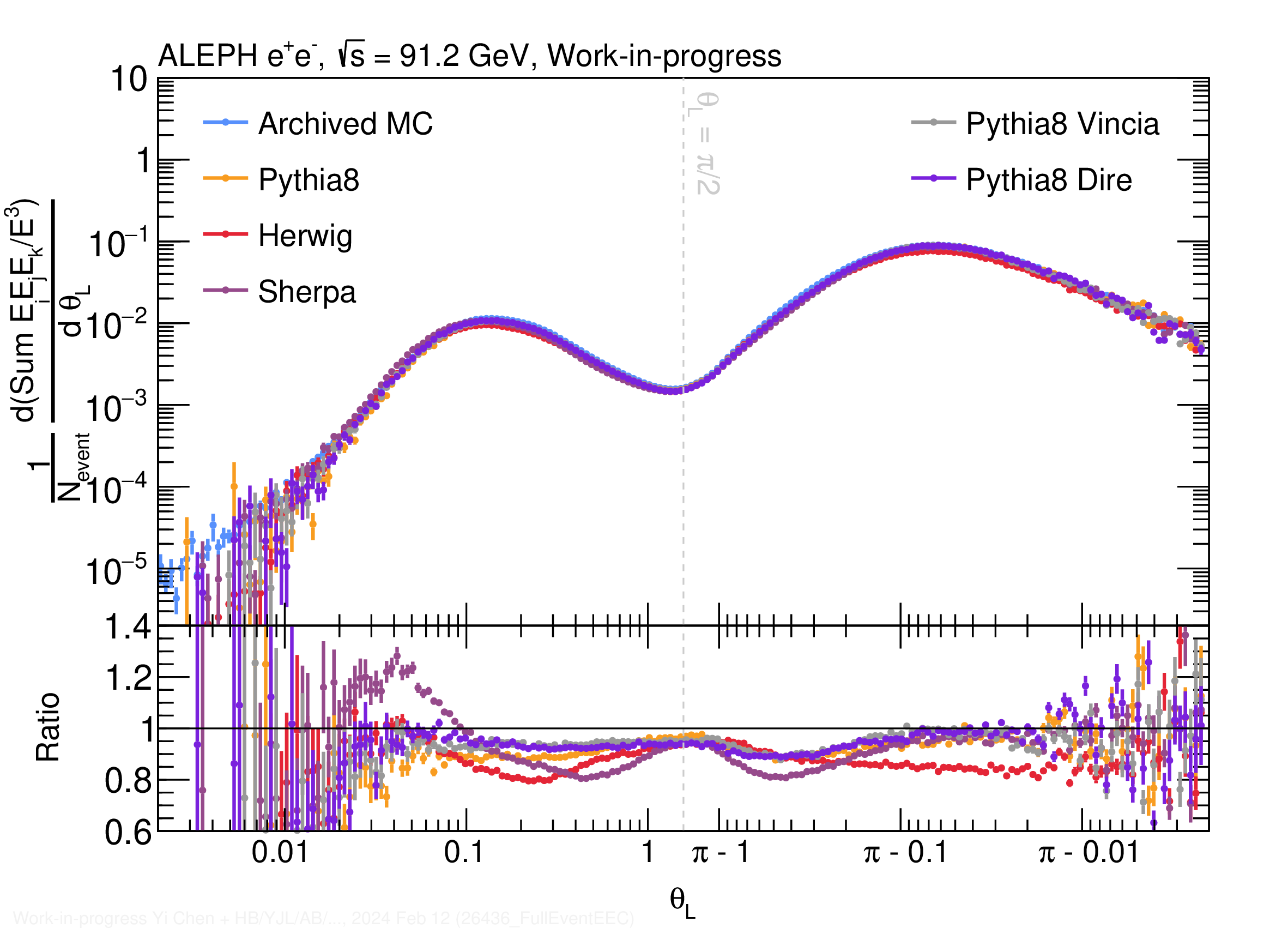 ΘL
21
EEC in CMS pp and ALEPH e+e-
E3C / E2C in e+e- at 91 GeV
Observe non-trivial slope in thehadronization region
Away-side (ΘL>π/2) region:  roughly flat
A small structure around 2π/3:
Reject 3-jet event removes this particular structure
Further increase beyond 2π/3: di-jet

MCs agree with each other within 5-10%
Except for the small angle region ofSHERPA
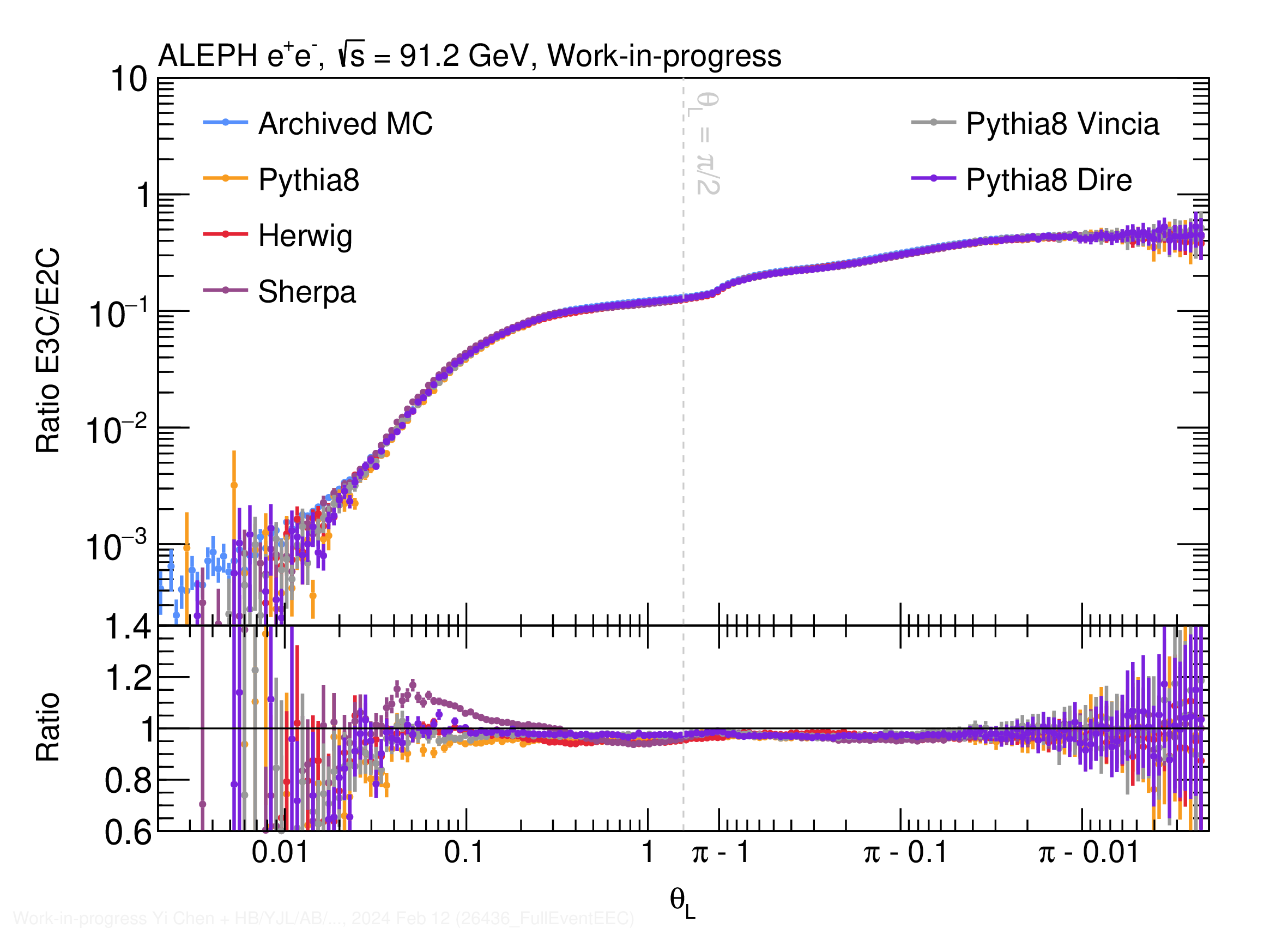 ΘL
22
EEC in CMS pp and ALEPH e+e-
Detector Effects based on Archived ALEPH MC
Will we be able to measure the correlators?  Yes!
Generator- and detector-level results are similar over a large phase space
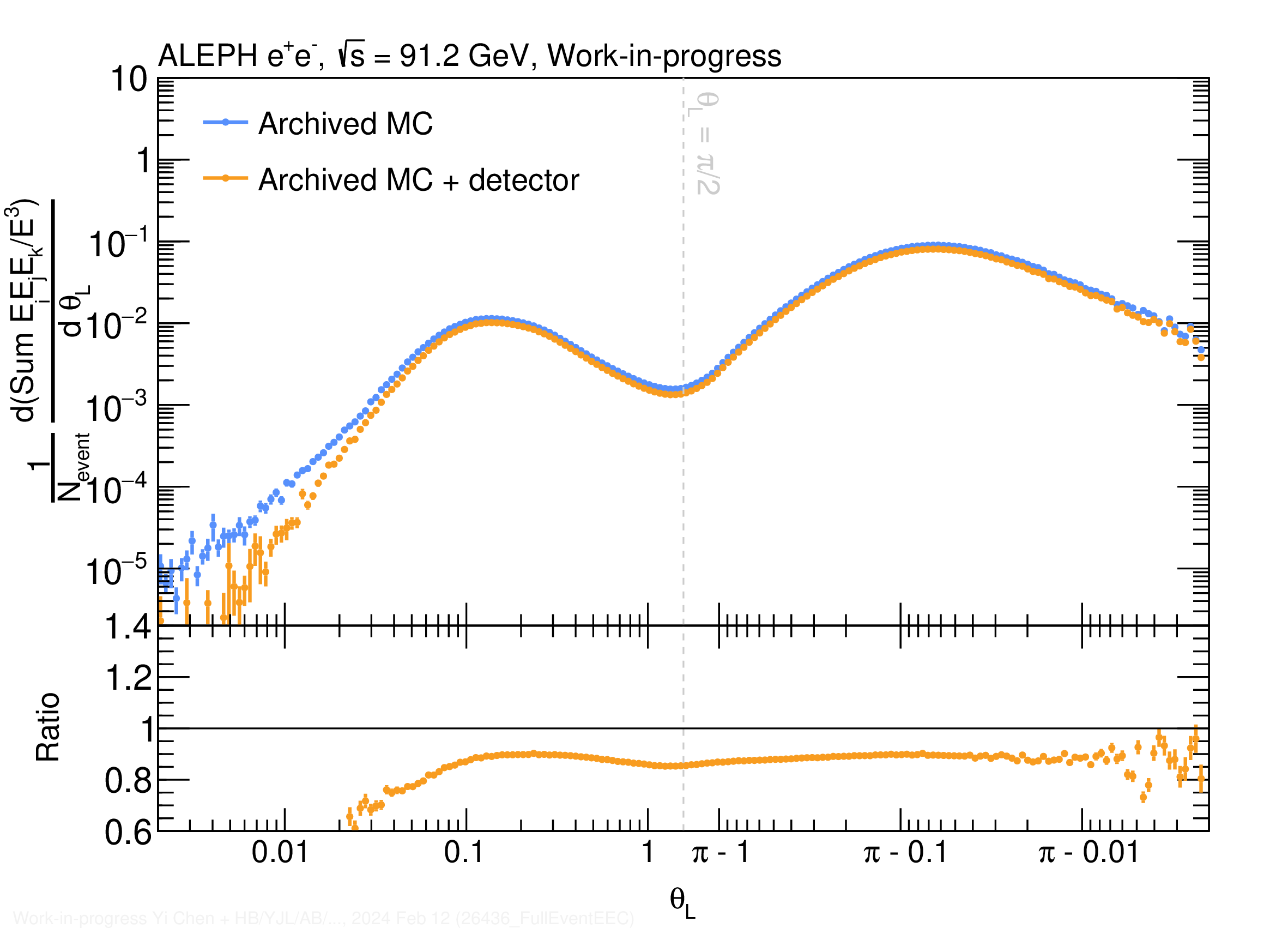 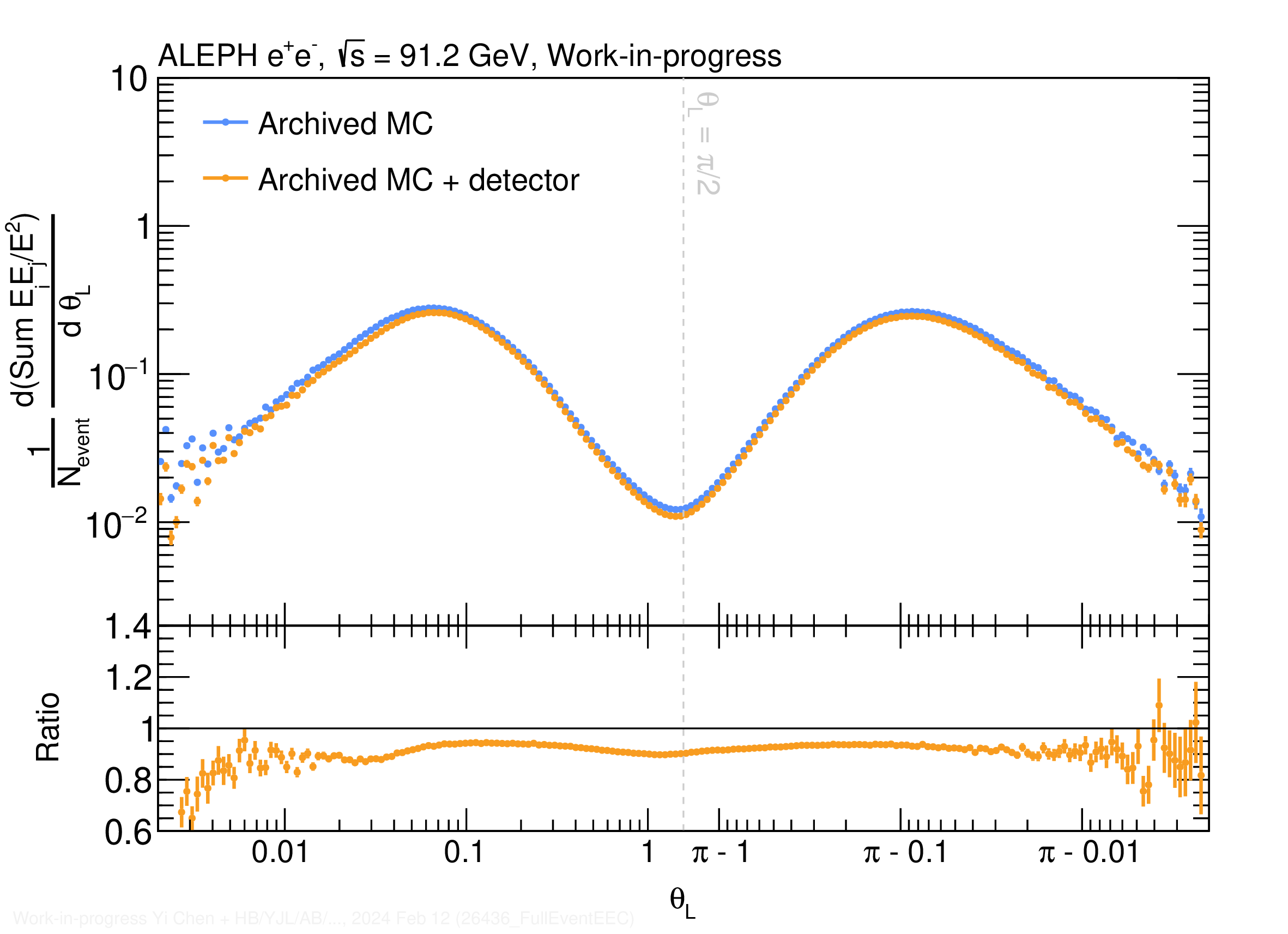 E3C
E2C
23
EEC in CMS pp and ALEPH e+e-
E4C and E4C/E2C ratio in e+e-
Predictions of E4C and E4C/E2C from event generators
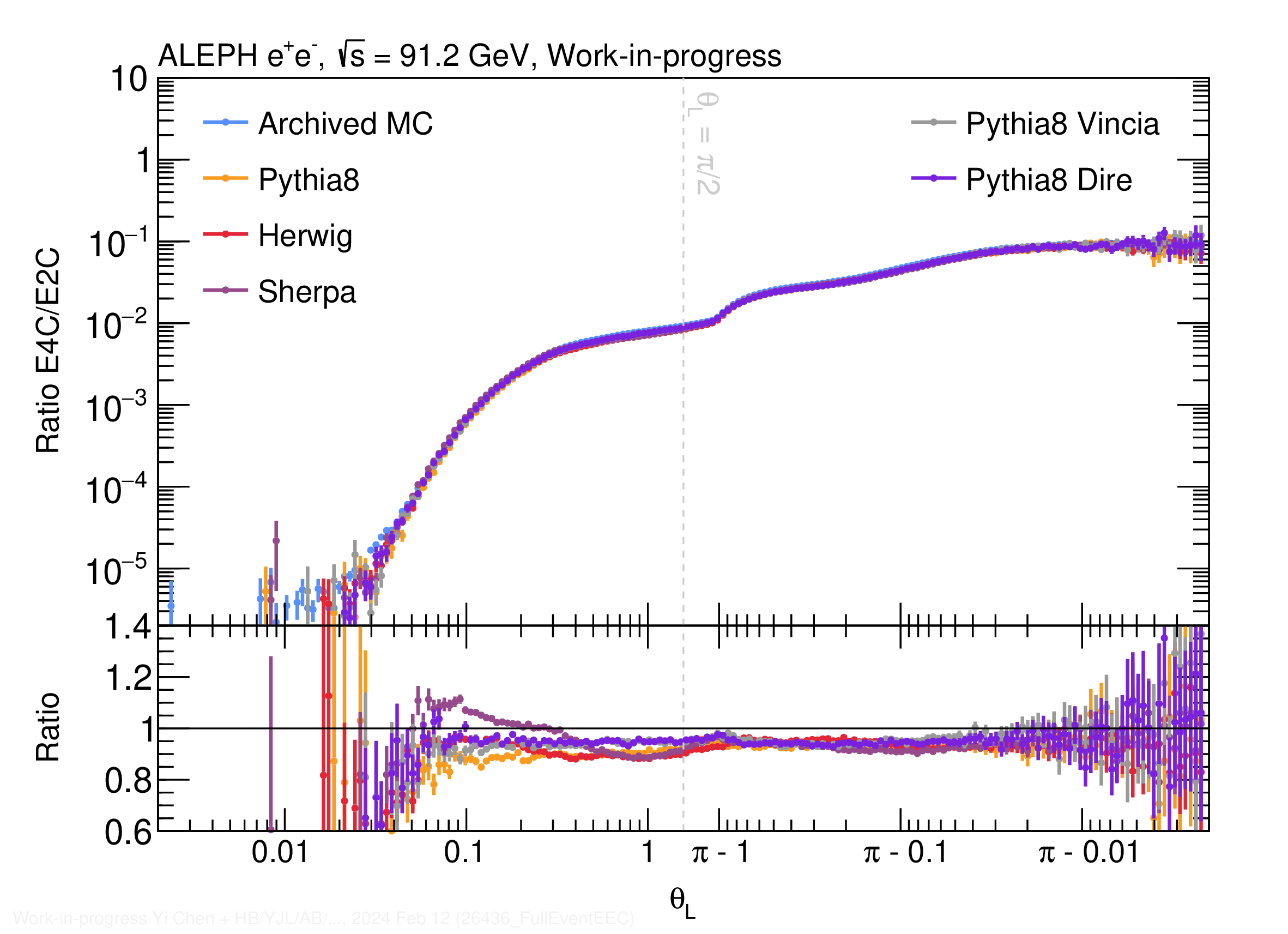 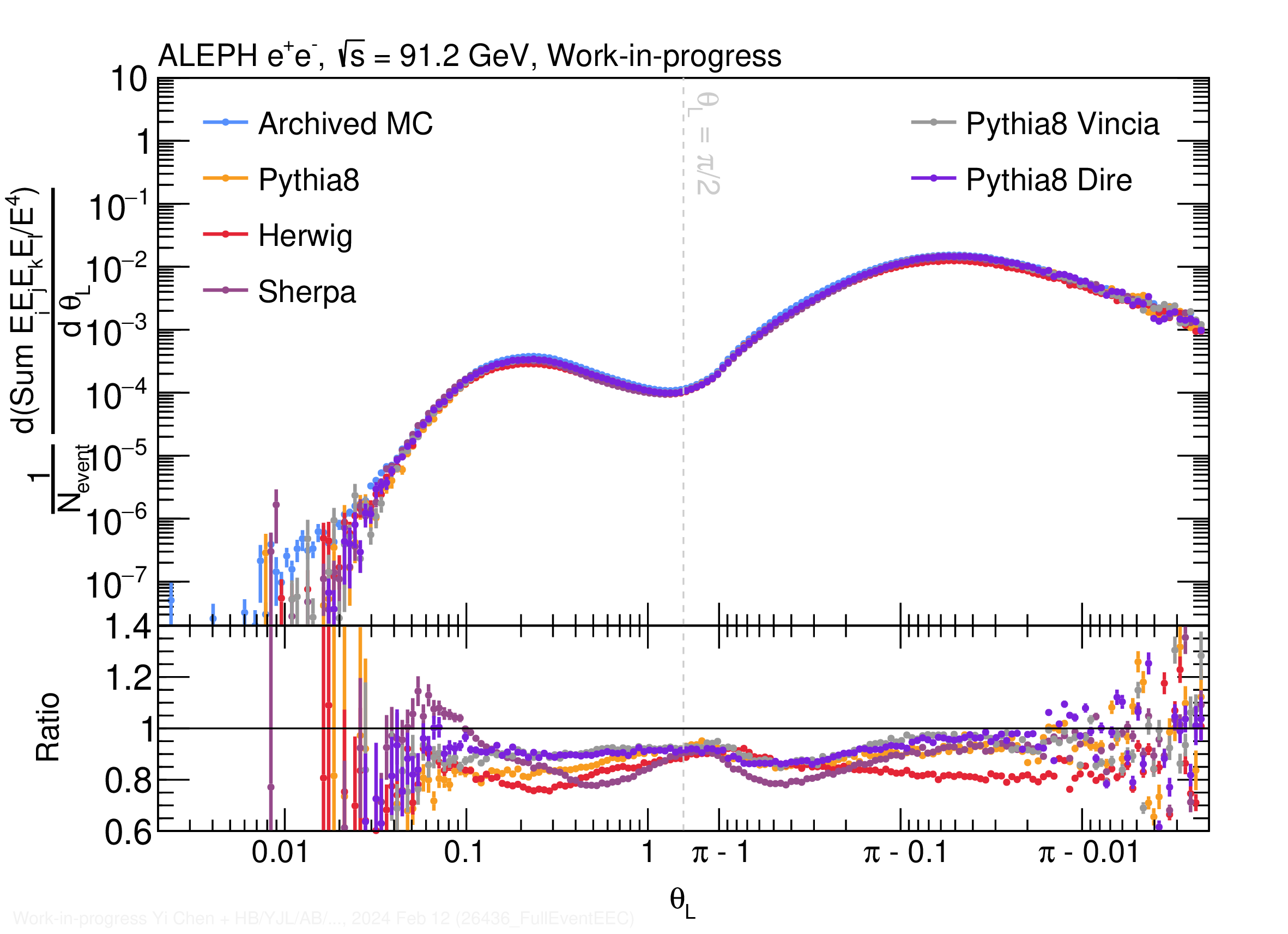 Feasibility check of data analysis in progress
24
EEC in CMS pp and ALEPH e+e-
Observable Wishlist in e+e-
Two point and higher particle correlator (EnC) and their ratios
How high can we go??

Charged Correlators (plus/minus) and Charge-Weighted Correlators 
Probes correlations between charges, modification of scaling behavior, and changes in hadronization transitions

EnEm Correlators
Potentially useful for suppressing soft radiation & studying transition region

… also a lot of other possibilities
(As usual we have way too many interesting observables to measure)
25
EEC in CMS pp and ALEPH e+e-
Flow-like Correlation in e+e- at LEP2 Energies
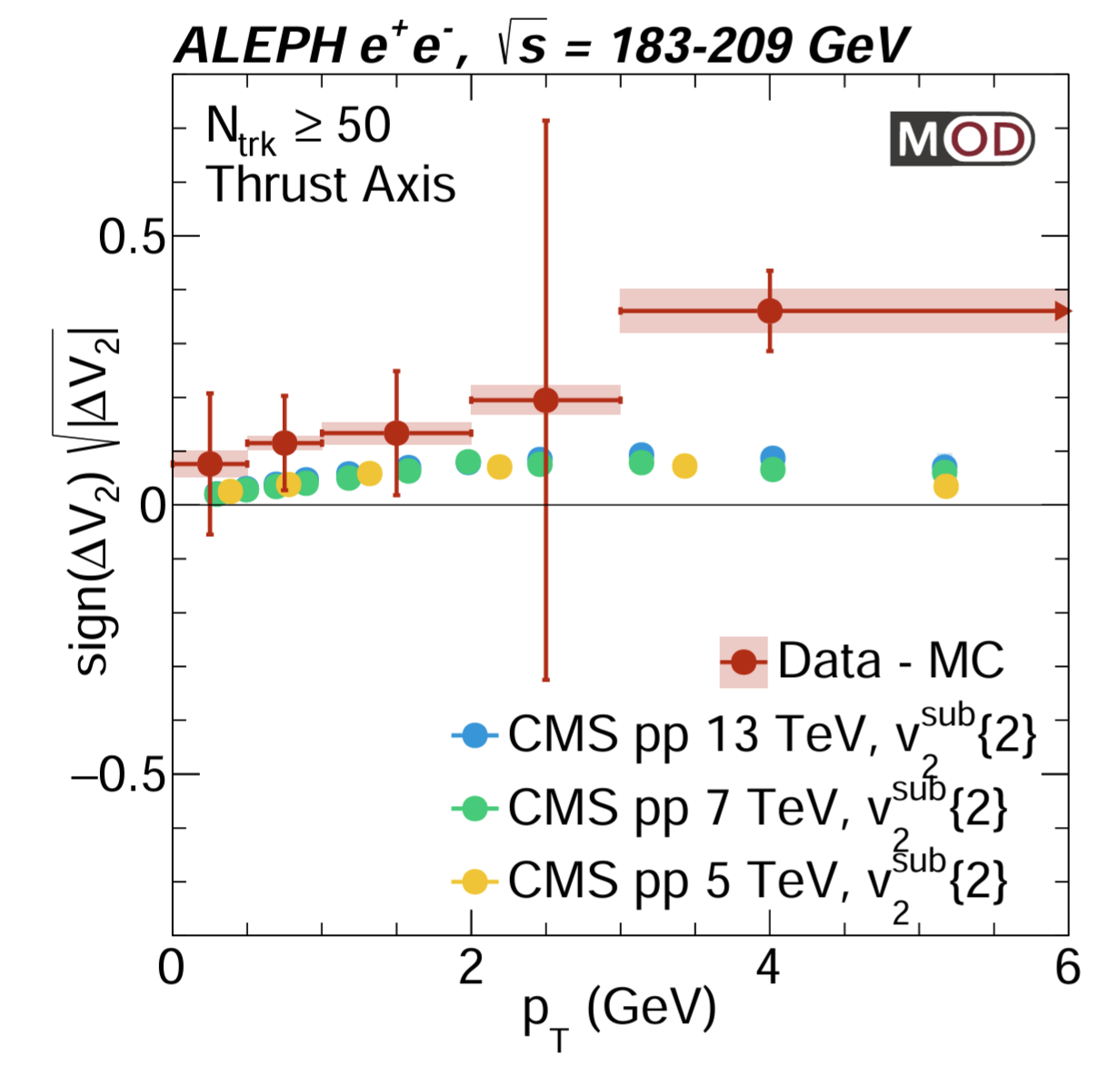 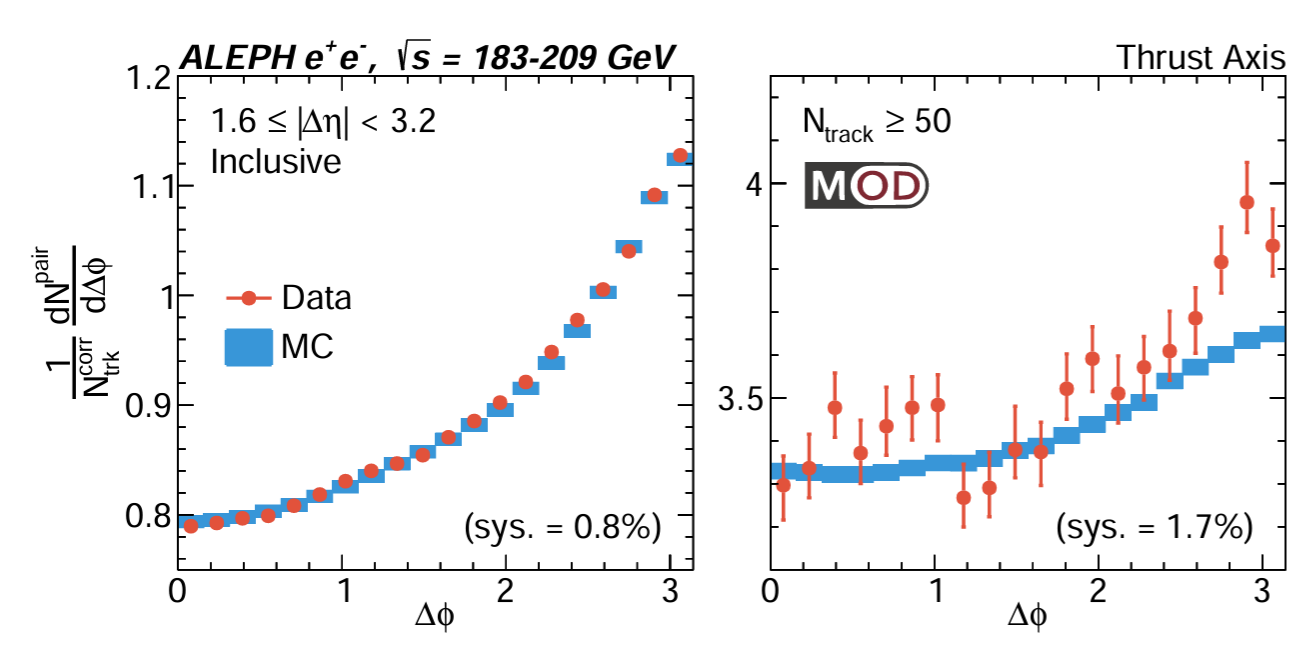 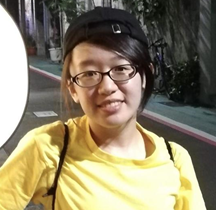 Long-range correlation in e+e- collisions! 
Not described by ALEPH archived MC
May be interesting to study EEC with archived MC in different multiplicity intervals
MIT-MOD-23-001
arXiv: 2312.05084
Submitted to PRL
Yu-Chen "Janice" Chen (MIT)
26
EEC in CMS pp and ALEPH e+e-
Summary
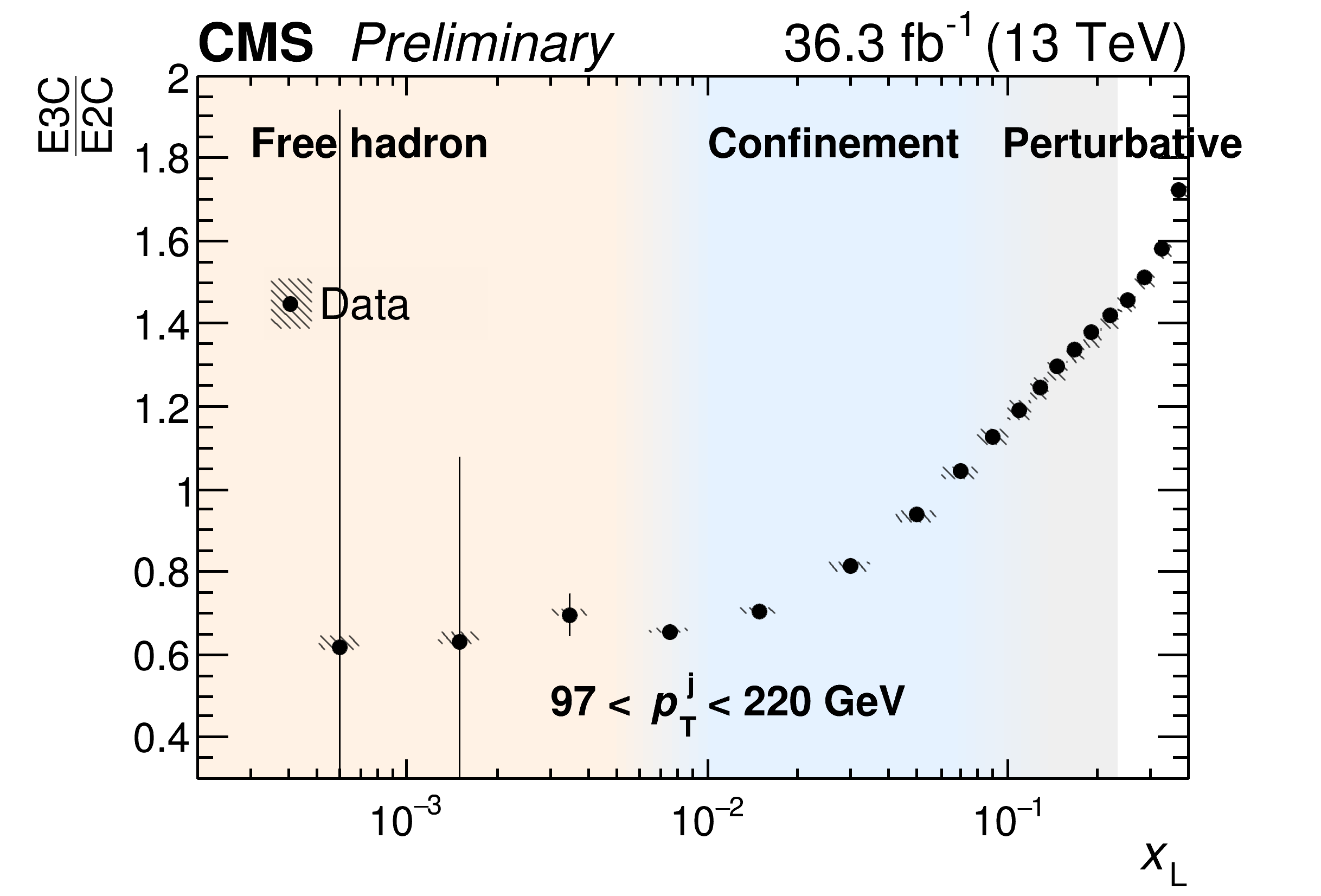 CMS pp EEC
Widest pTjet range measurement of E2C, the first measurement on E3C
Multi-dimensional unfolding: accounts for correlation between variables 
Features of QCD observed: color confinement, asymptotic freedom
αs Uncertainty ~ 4%, most precise extraction from jet-substructure
e+e- EEC with archived ALEPH data
Feasible to measure it with archived ALEPH data
Full event analysis without jet
First exploration of the back-to-back region
Up to 20% spread across MC generators
Identify interesting length scales related to Z mass, 2 and 3 jet event
Collinear regions are consistent with our understanding in pp
Many interesting ideas to come!
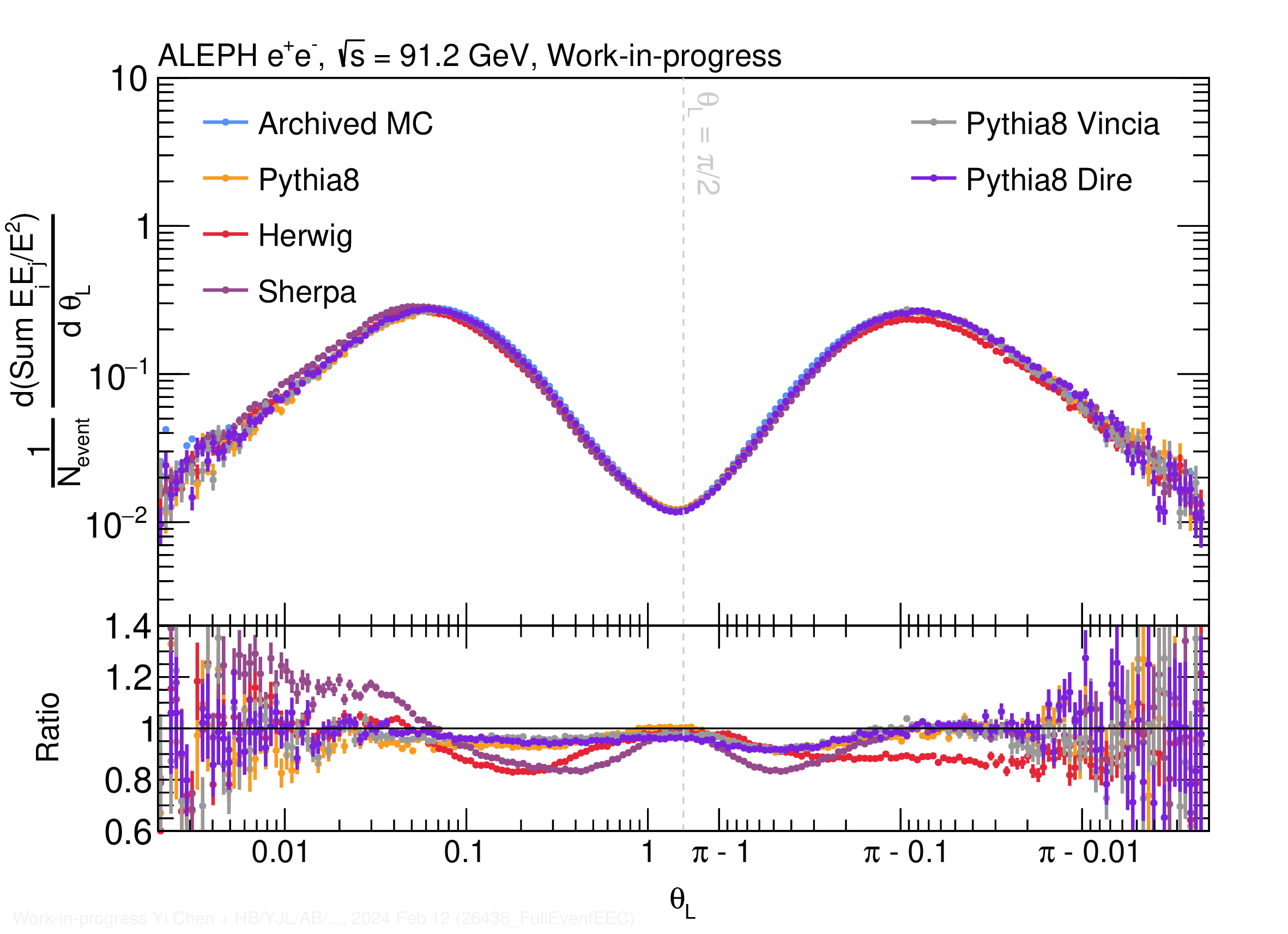 27
EEC in CMS pp and ALEPH e+e-
Acknowledgement
We would like to thank Roberto Tenchini and Guenther Dissertori from the ALEPH collaboration for the useful comments and suggestions on the use of ALEPH archived data.

We would like to thank Ian Moult, Felix Ringer, Jesse Thaler, Andrew Lakoski, Liliana Apolinário, Ben Nachman, Camelia Mironov, Jing Wang for the useful discussions on the analysis.
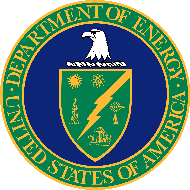 The MIT group's work was supported by US DOE-NP
28
Backup slides
29
EEC in CMS pp and ALEPH e+e-
Comparison with ALICE pp
Mostly similar story from MC comparisons
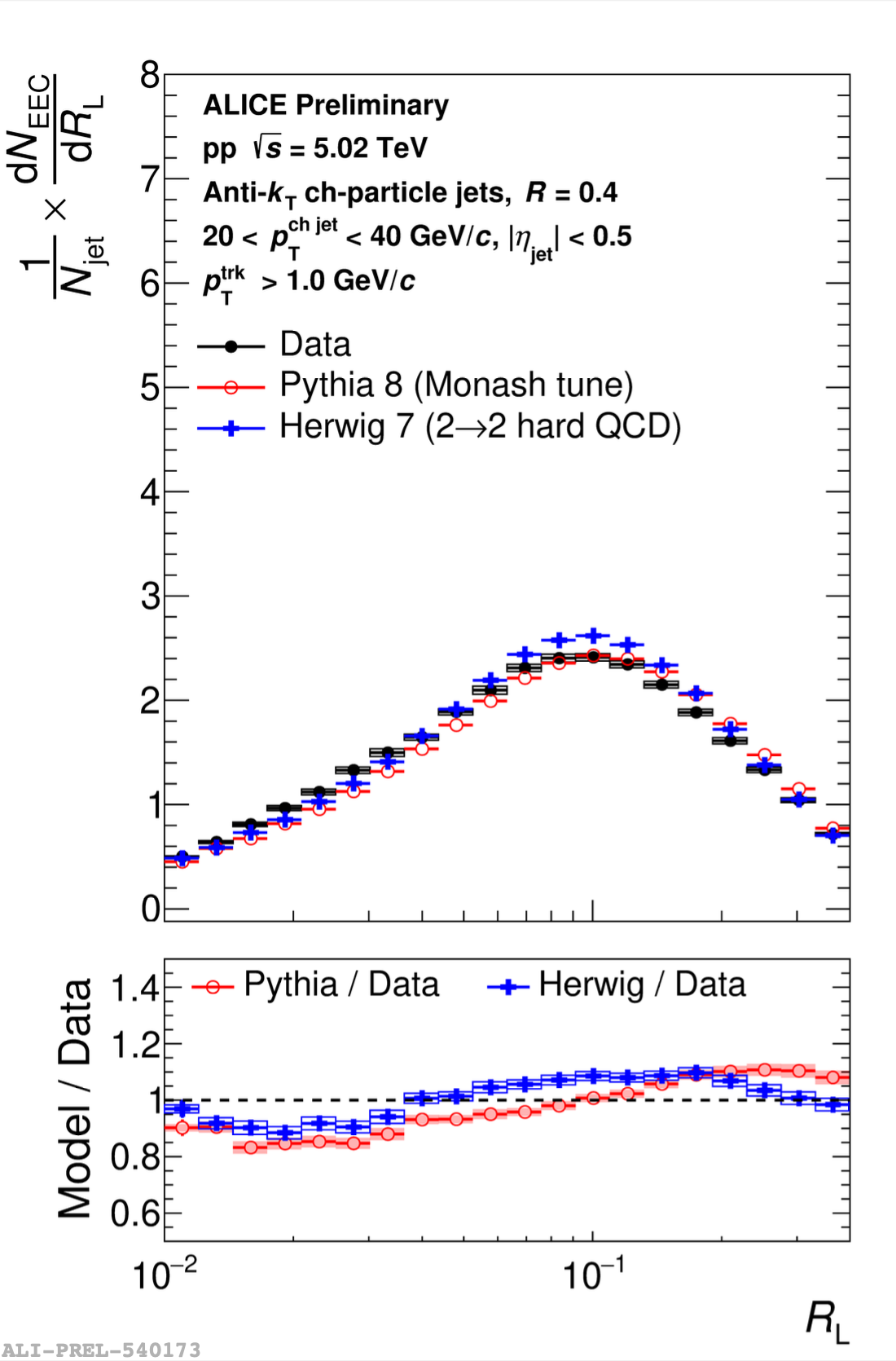 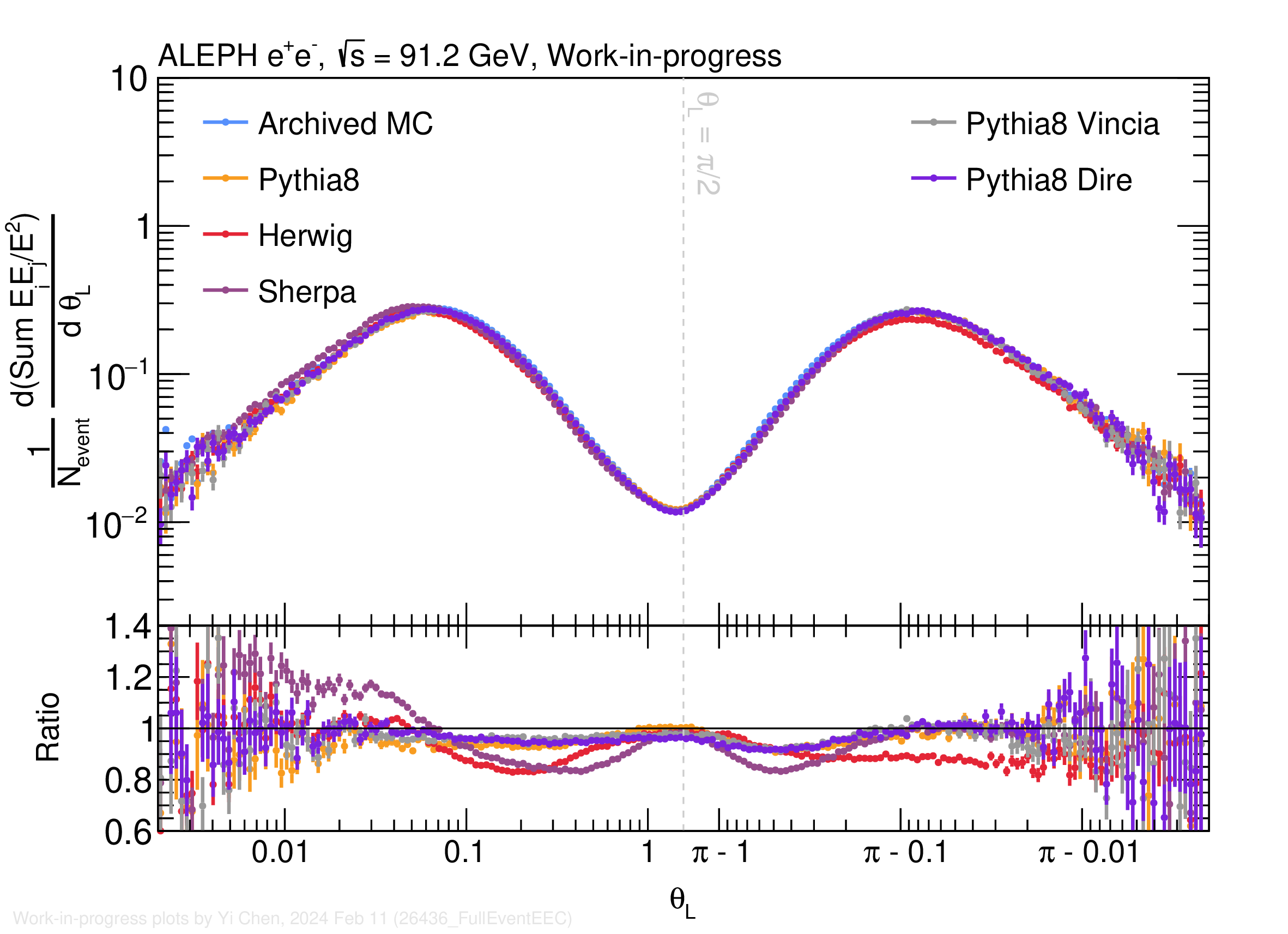 30
EEC in CMS pp and ALEPH e+e-
Rejecting 3-jet events in EEC's
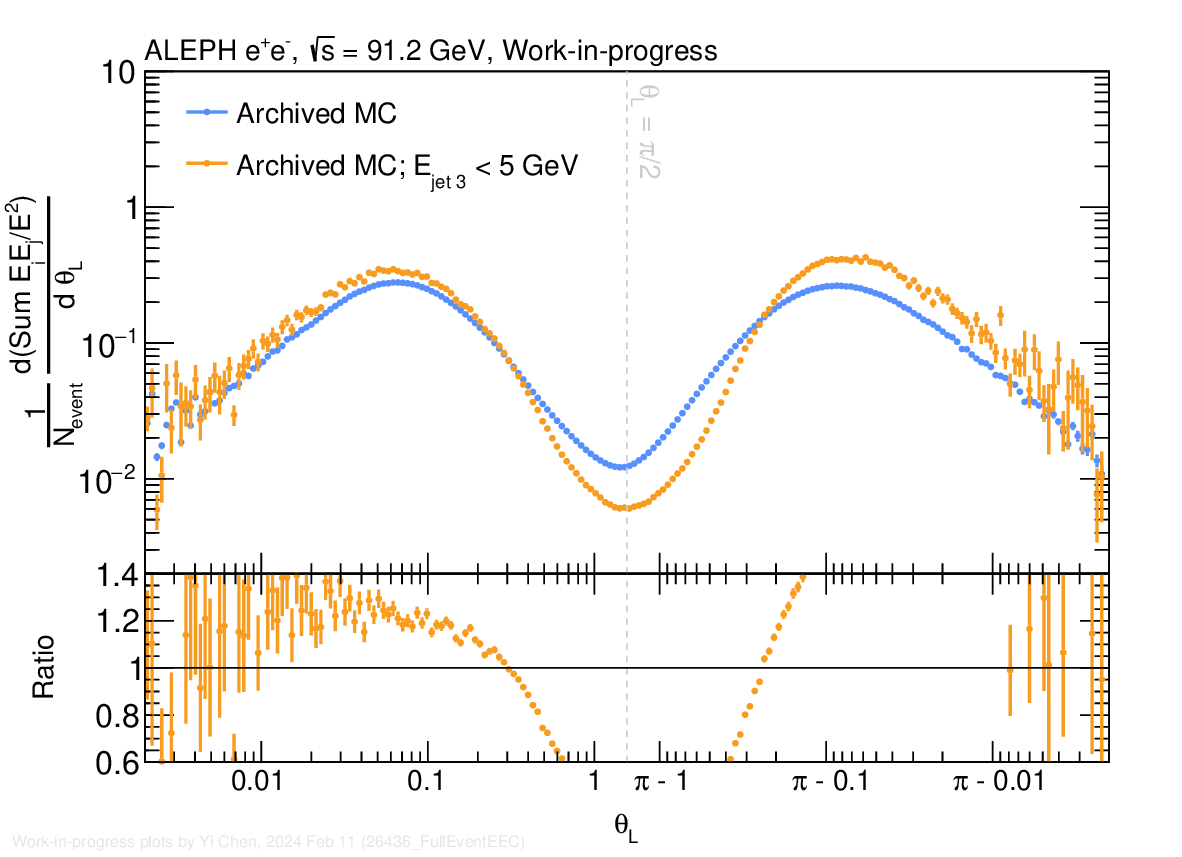 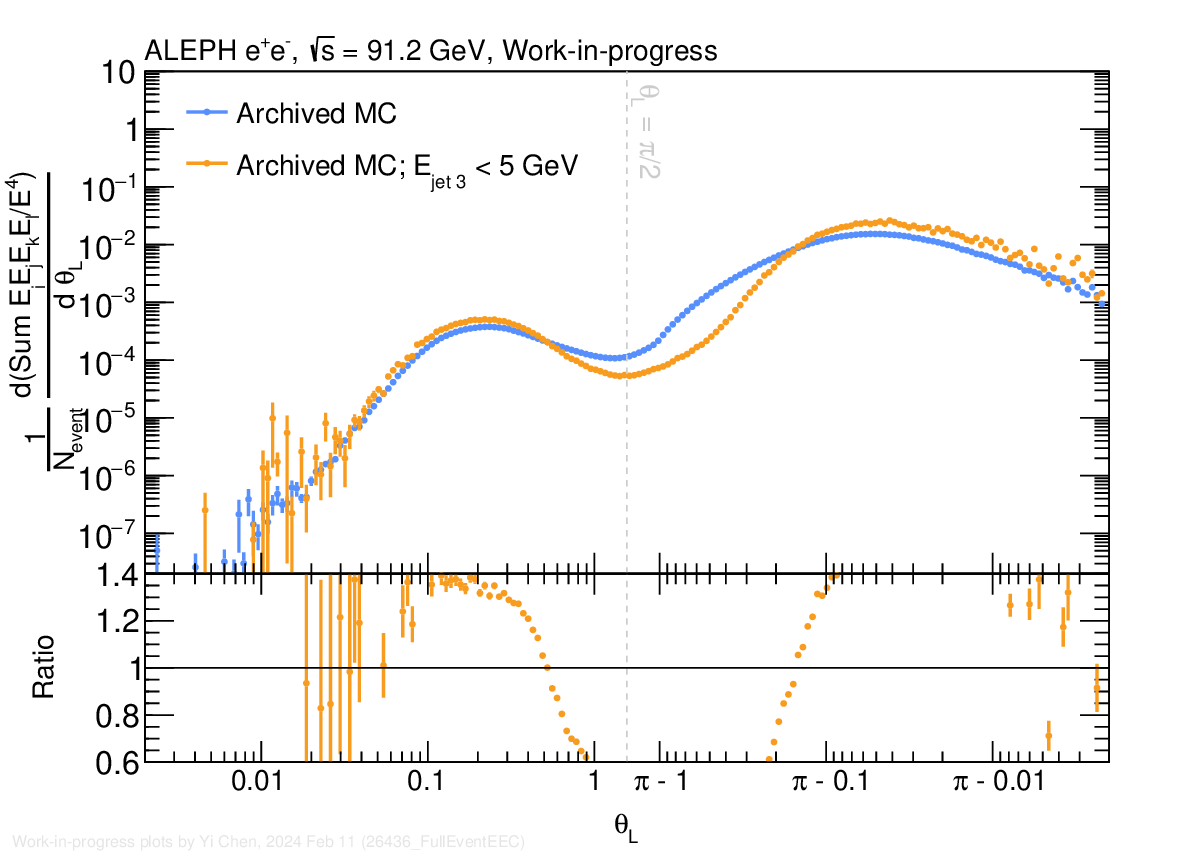 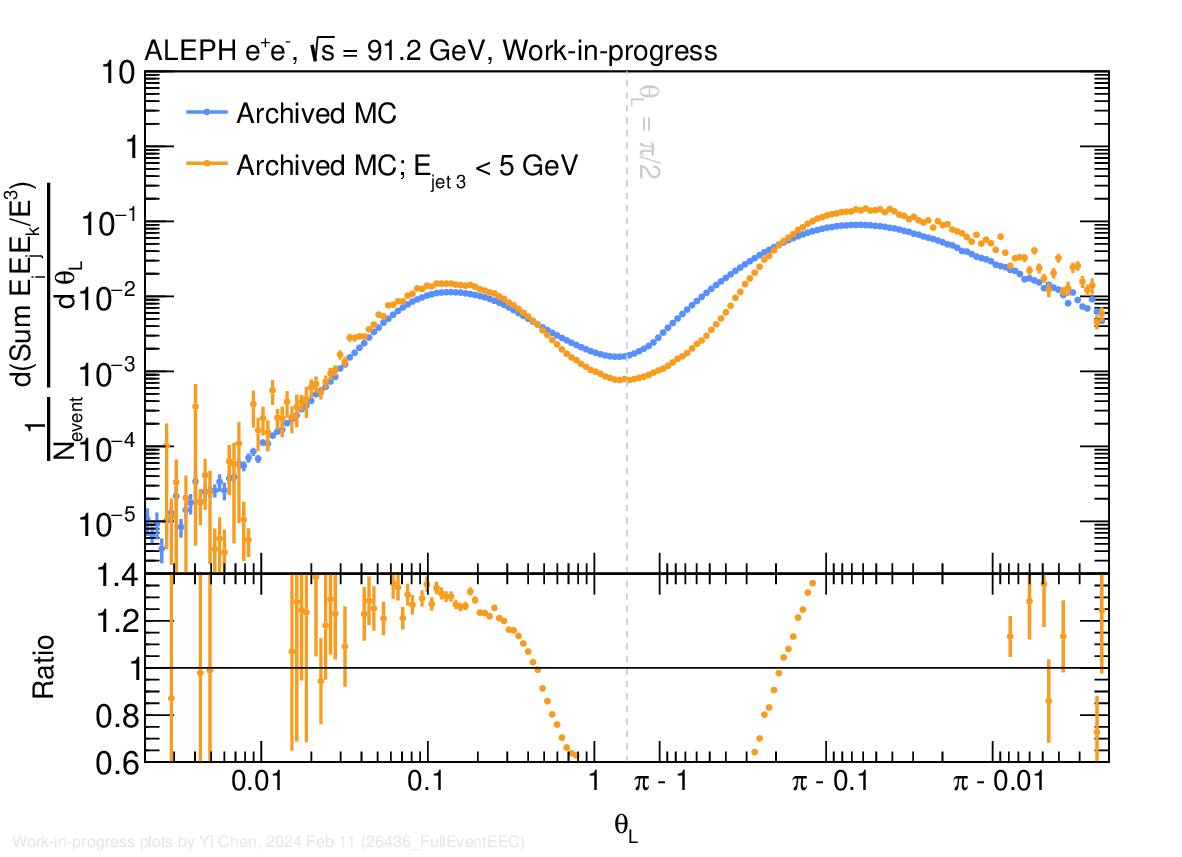 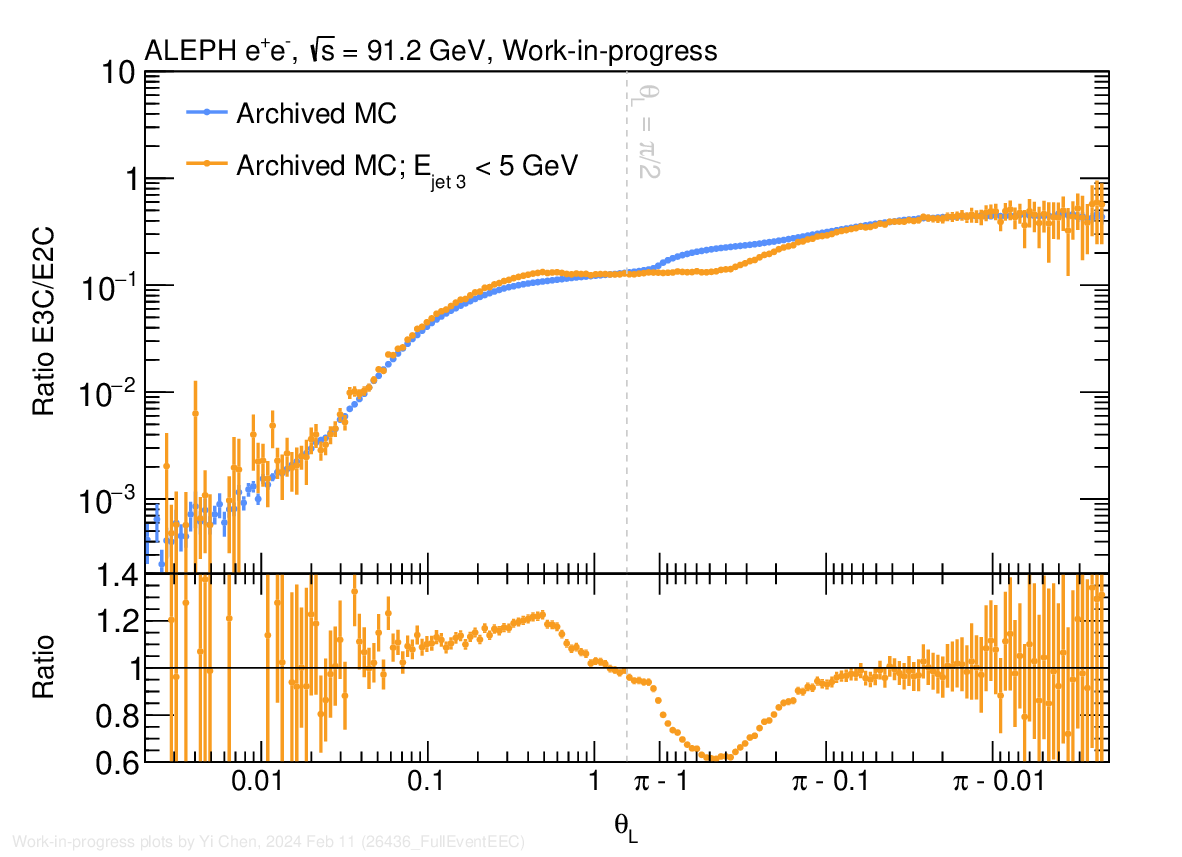 31
EEC in CMS pp and ALEPH e+e-